人教版 高中英语选修7Unit 5 Travelling abroad
王泽玲
歌曲名:The World At Large
华南师范大学外文学院
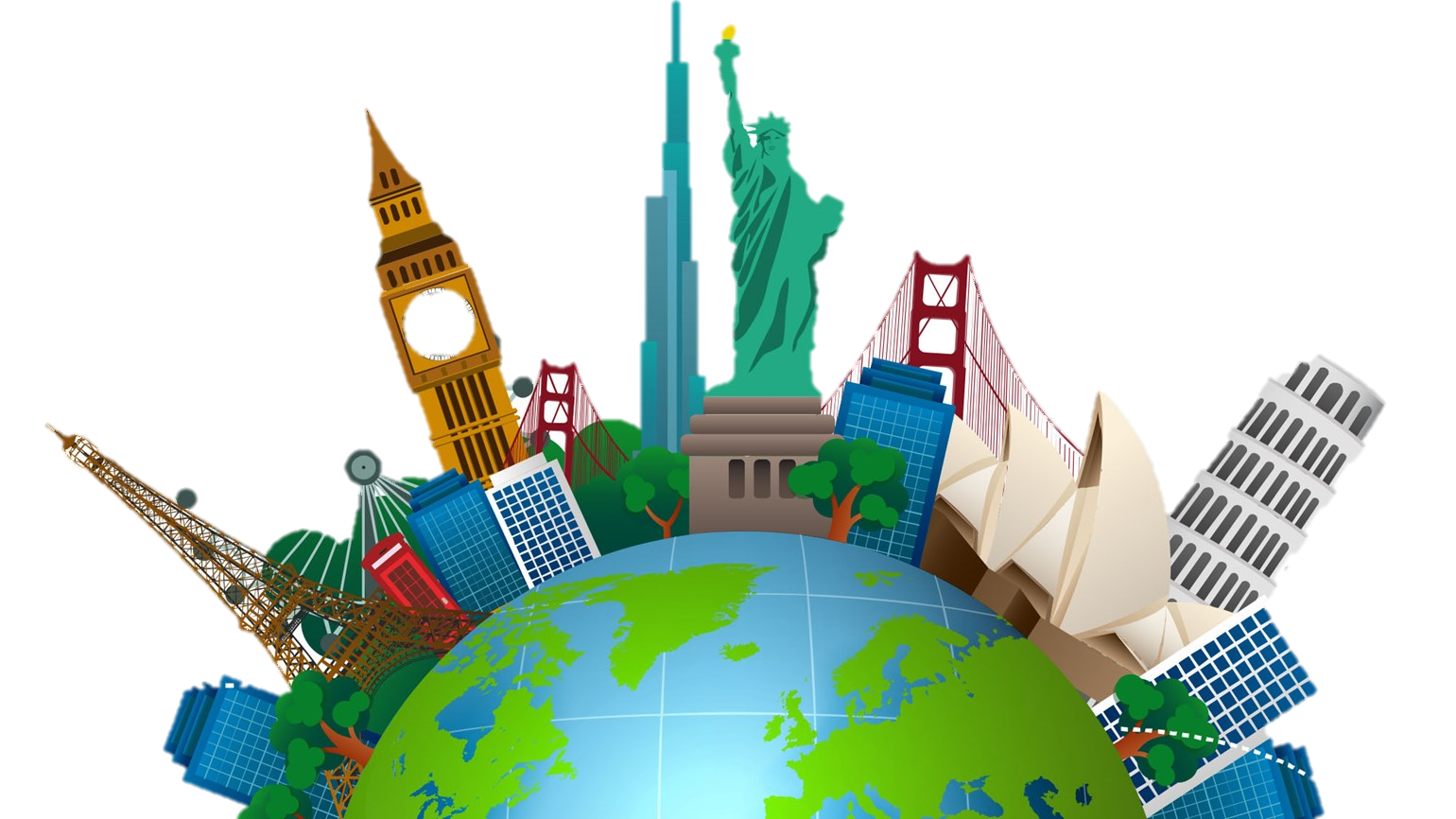 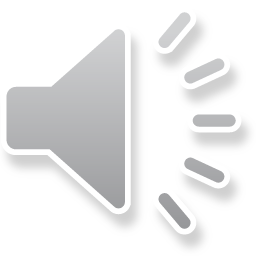 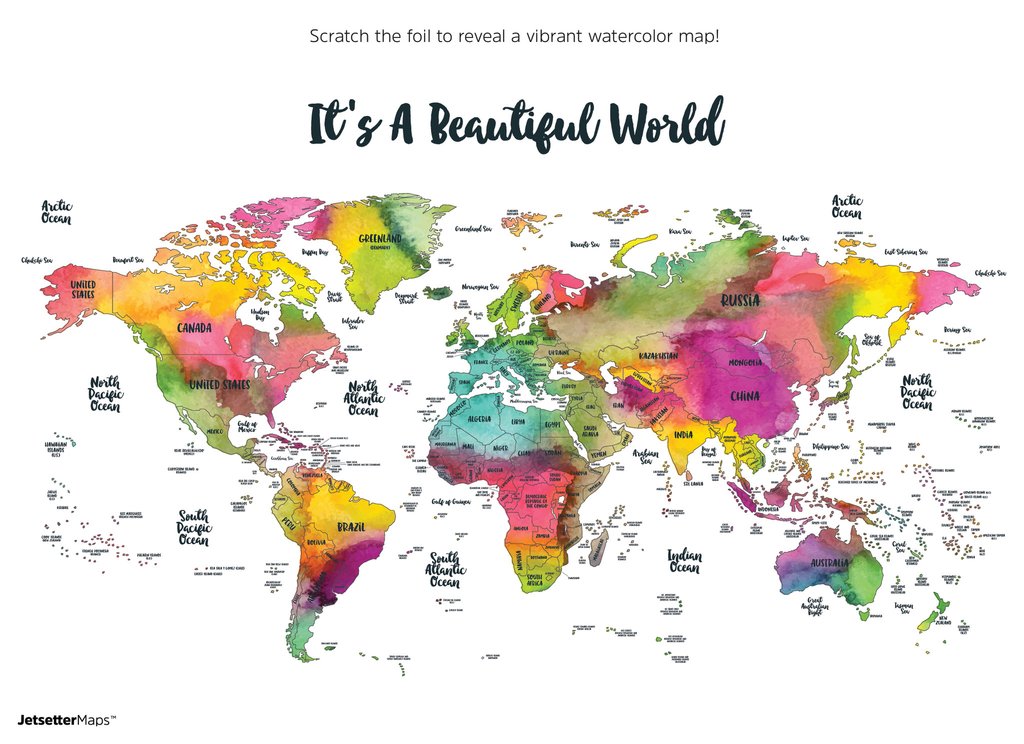 Ice-age heat wave, can't complain.
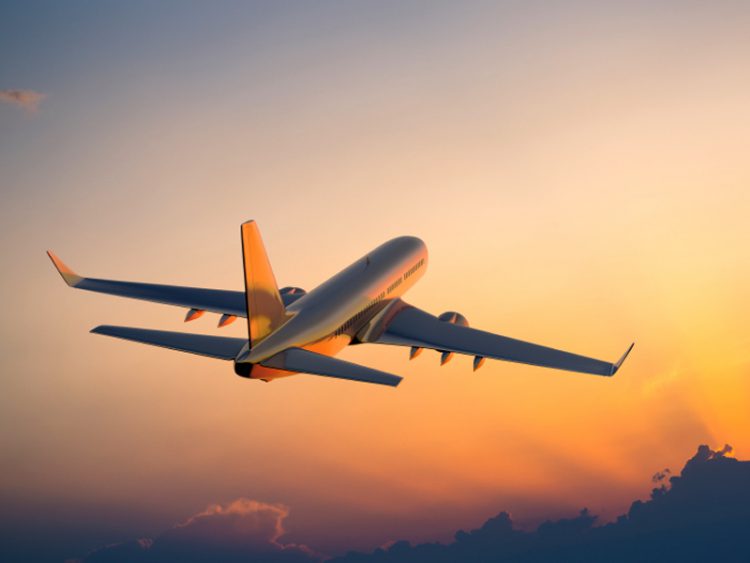 If the world's at large, why should 
I remain?
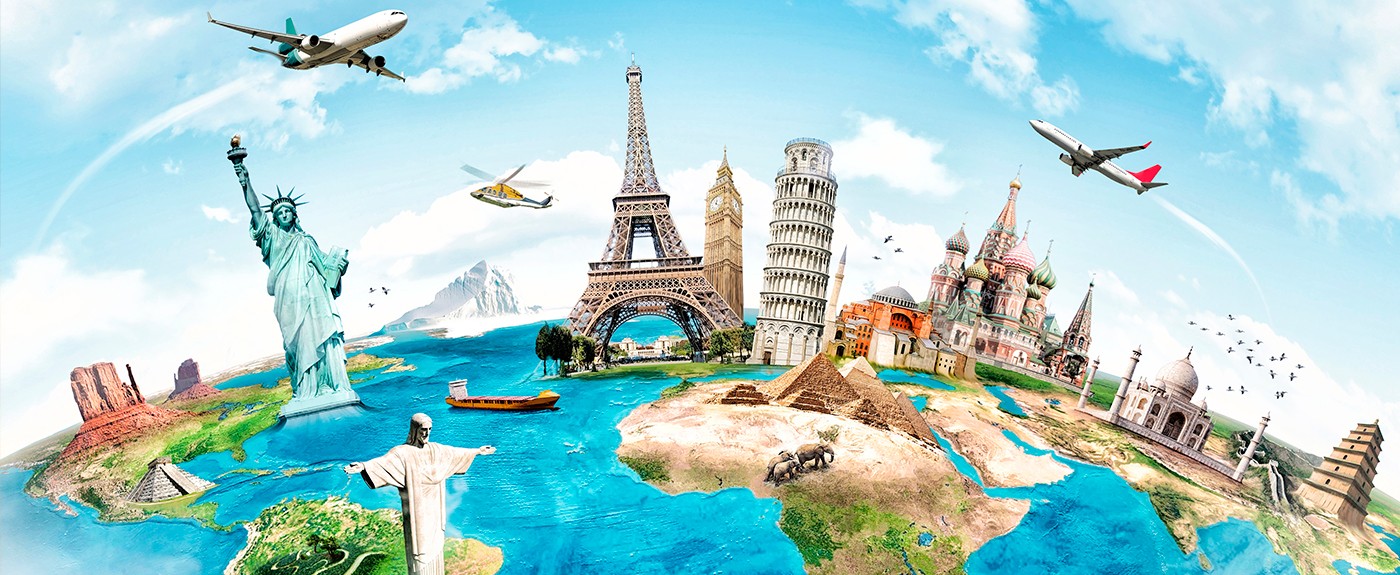 Walked away to another plan.
Gonna find another place, maybe one 
I can stand.
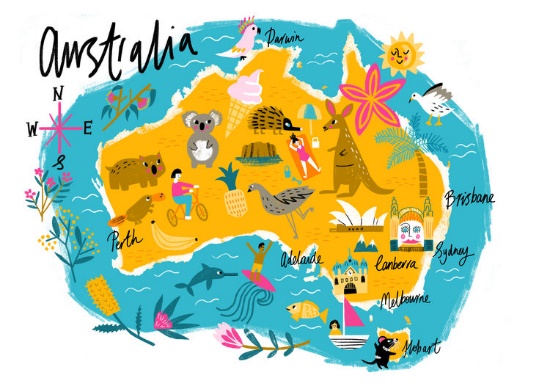 I move on to another day,
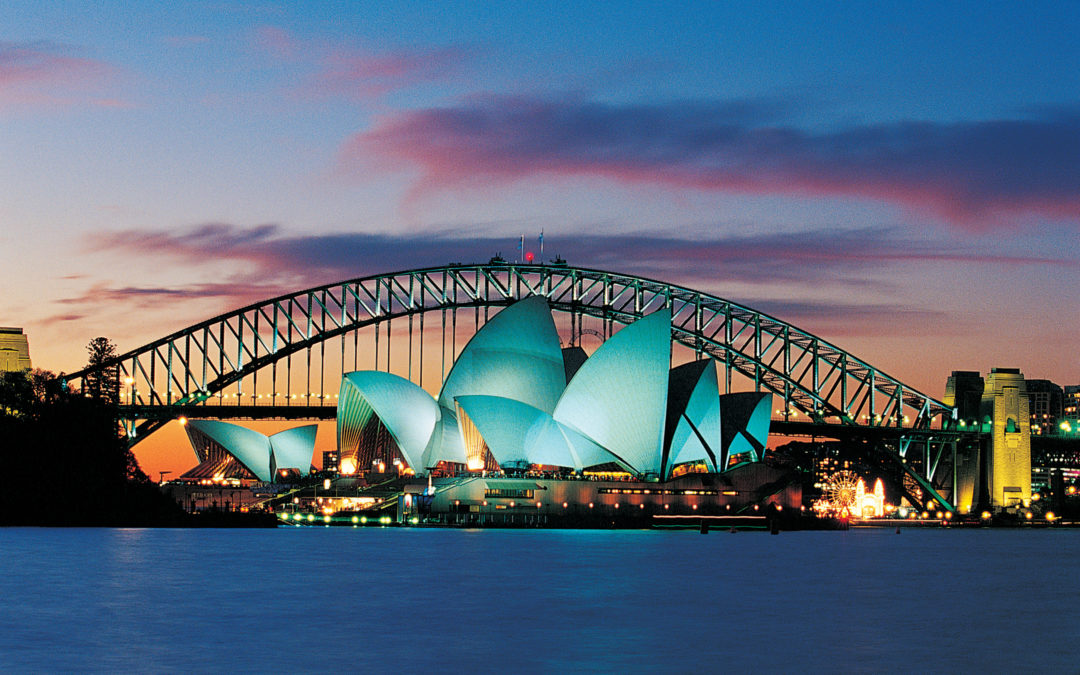 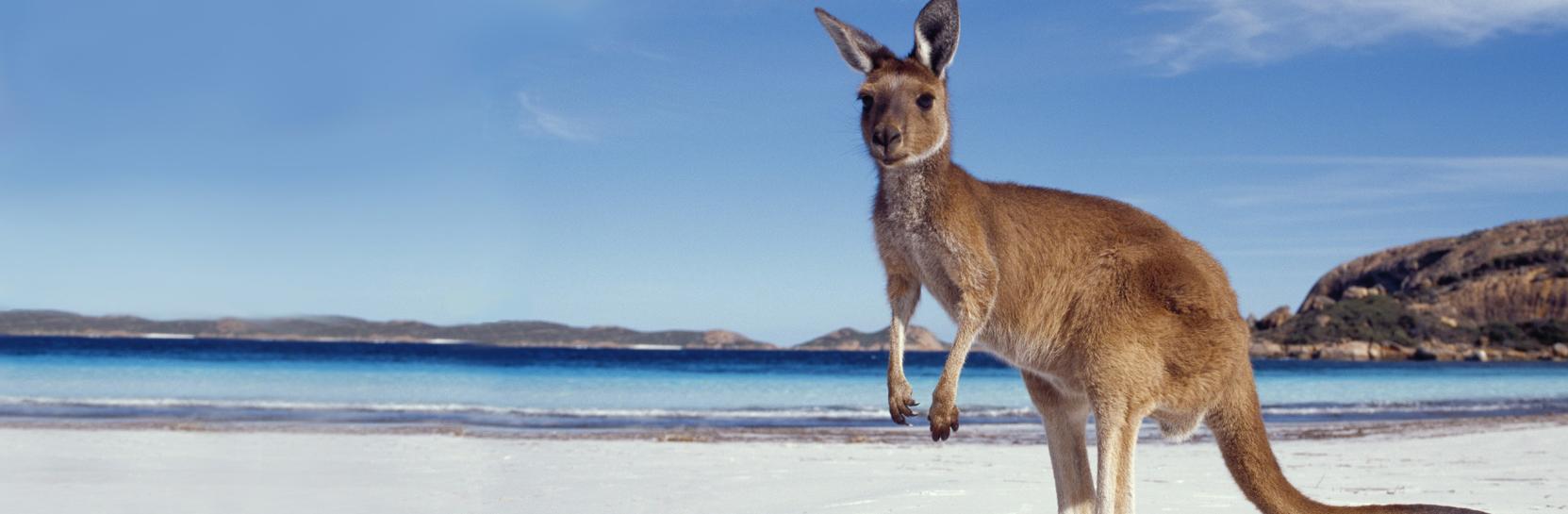 To a whole new town 
with a whole new way.
Went to the porch to have a thought.
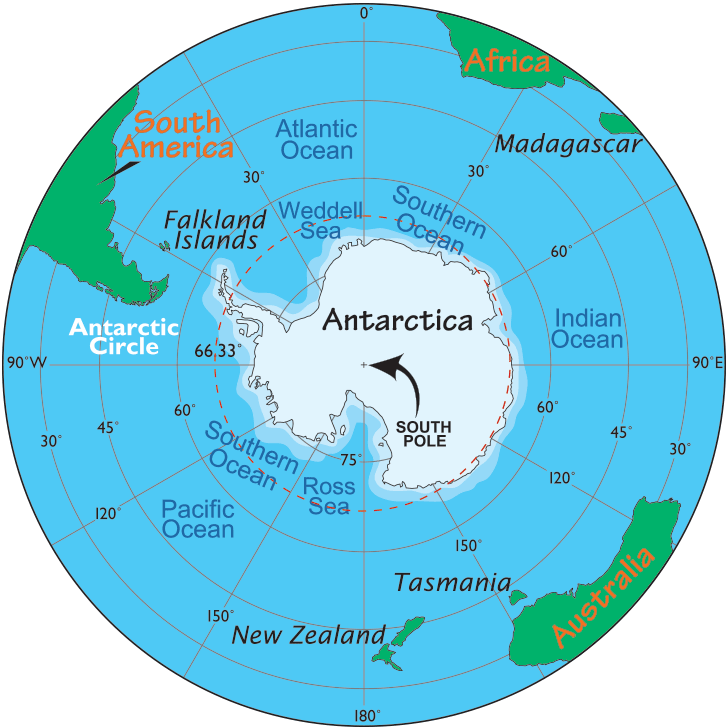 Got to the door and again, I couldn't stop.
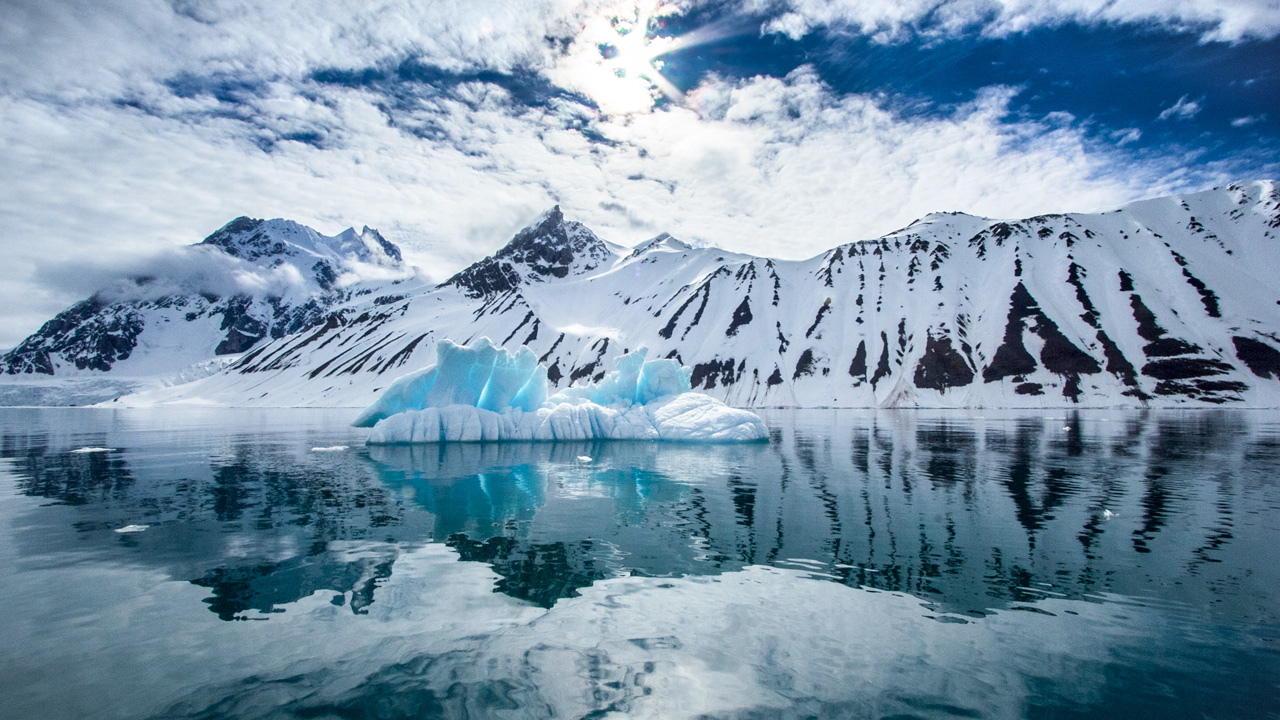 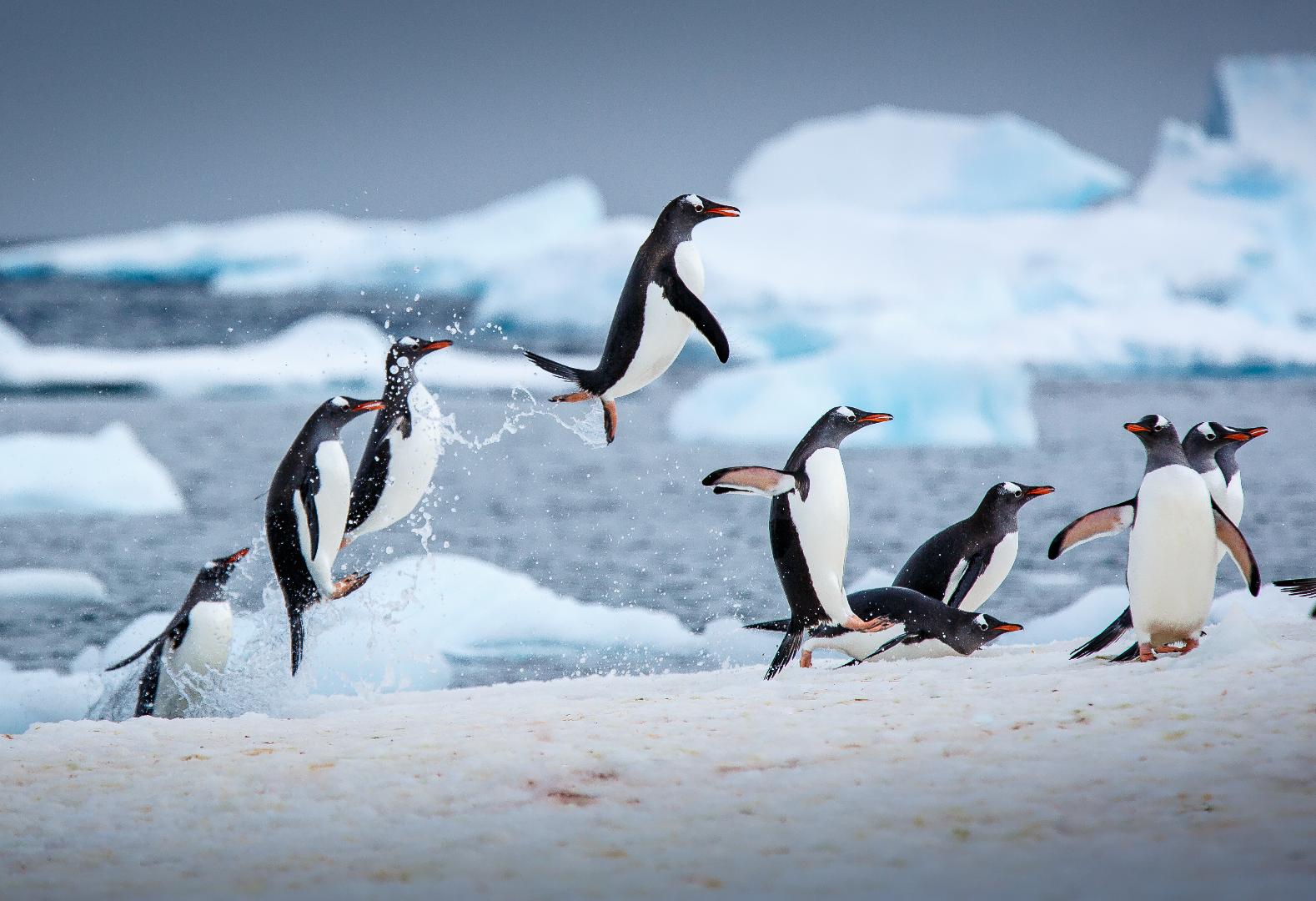 You don't know where and you don't know when.
But you still got your words and you got your friends.
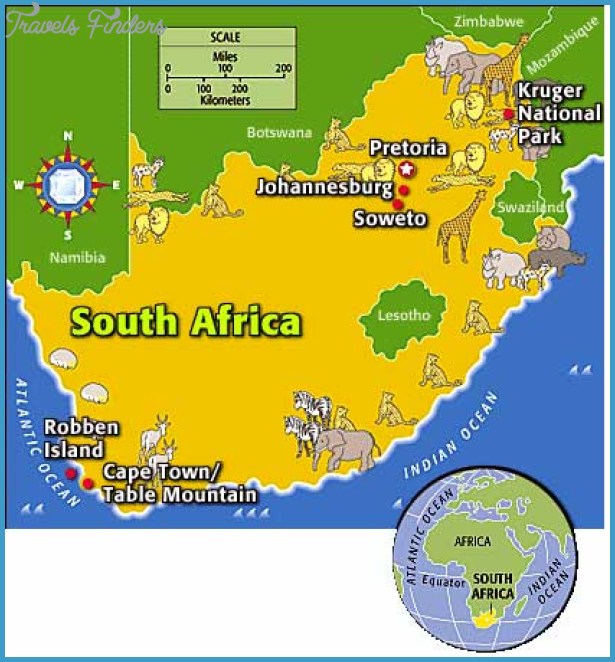 Walk along to another day.
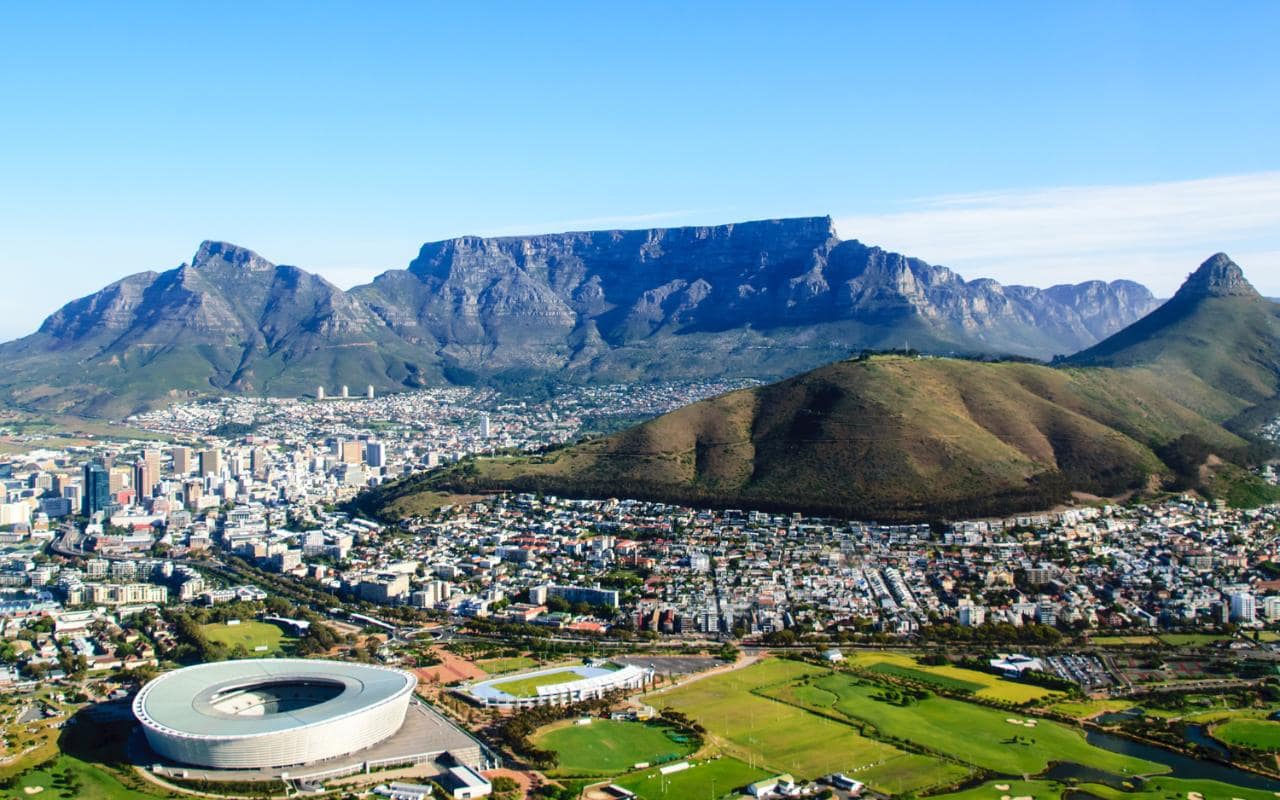 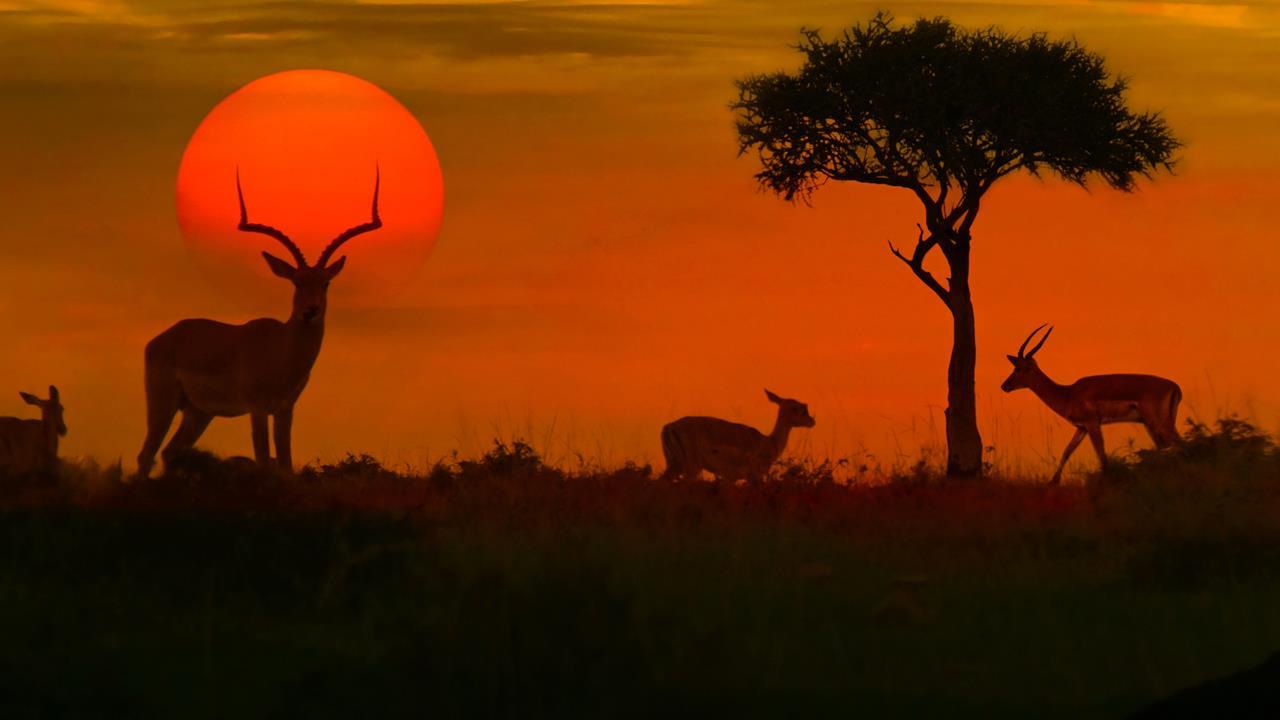 Work a little harder, work another way.
Well uh-uh baby I ain't got no plan.
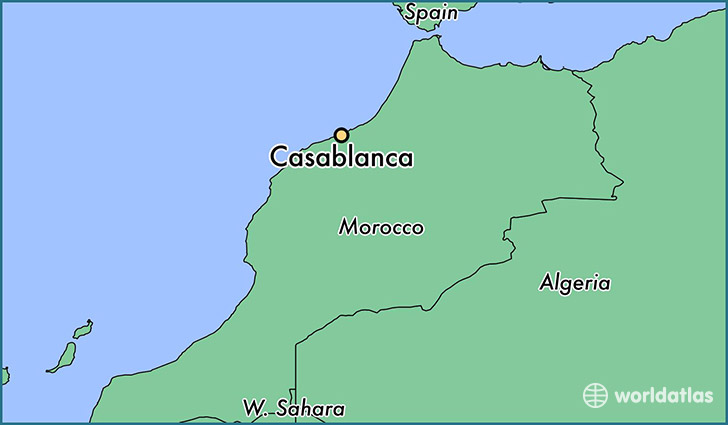 We'll float on maybe would you understand?
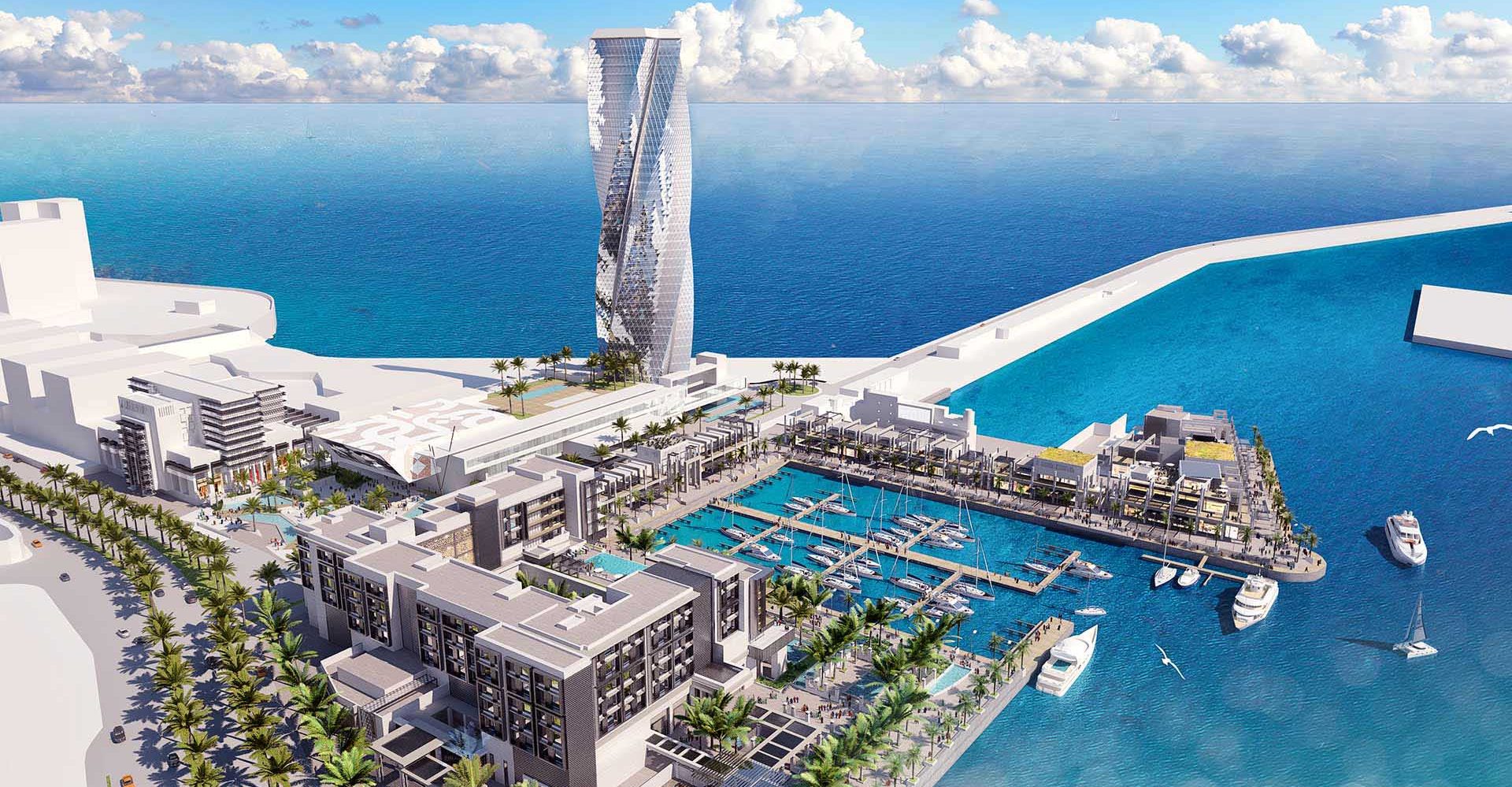 Gonna float on maybe would you understand?
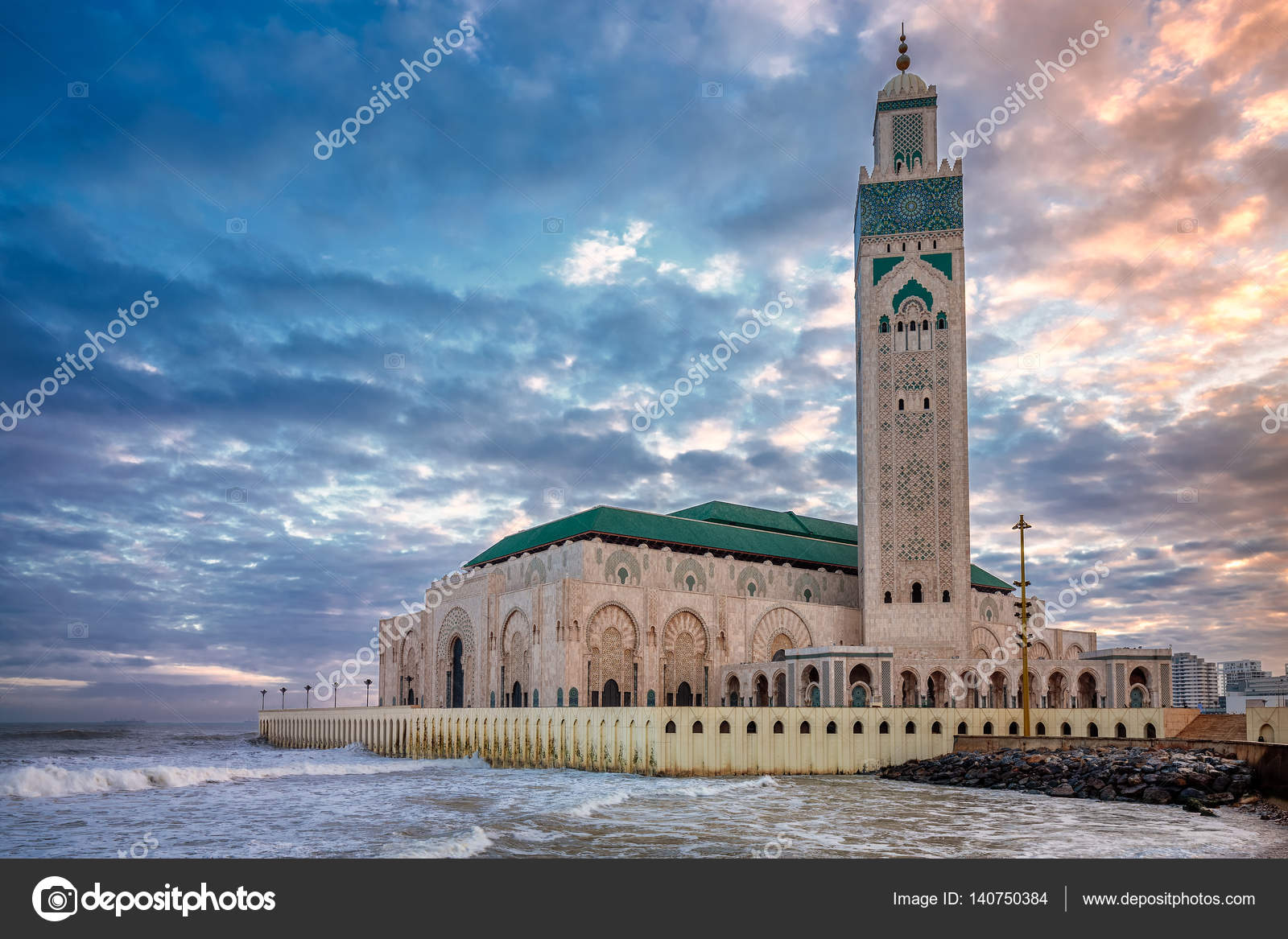 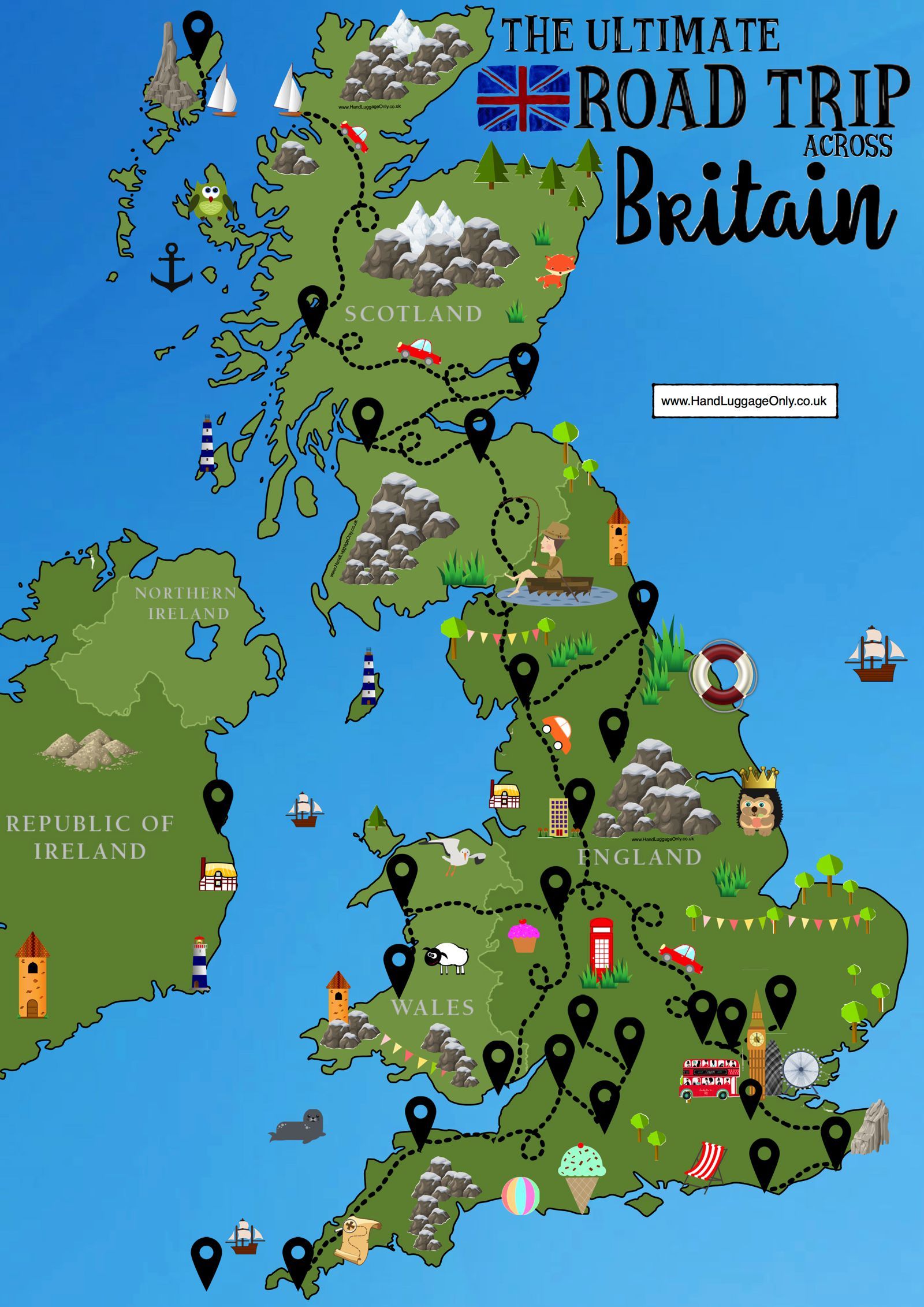 Well float on maybe would you understand?
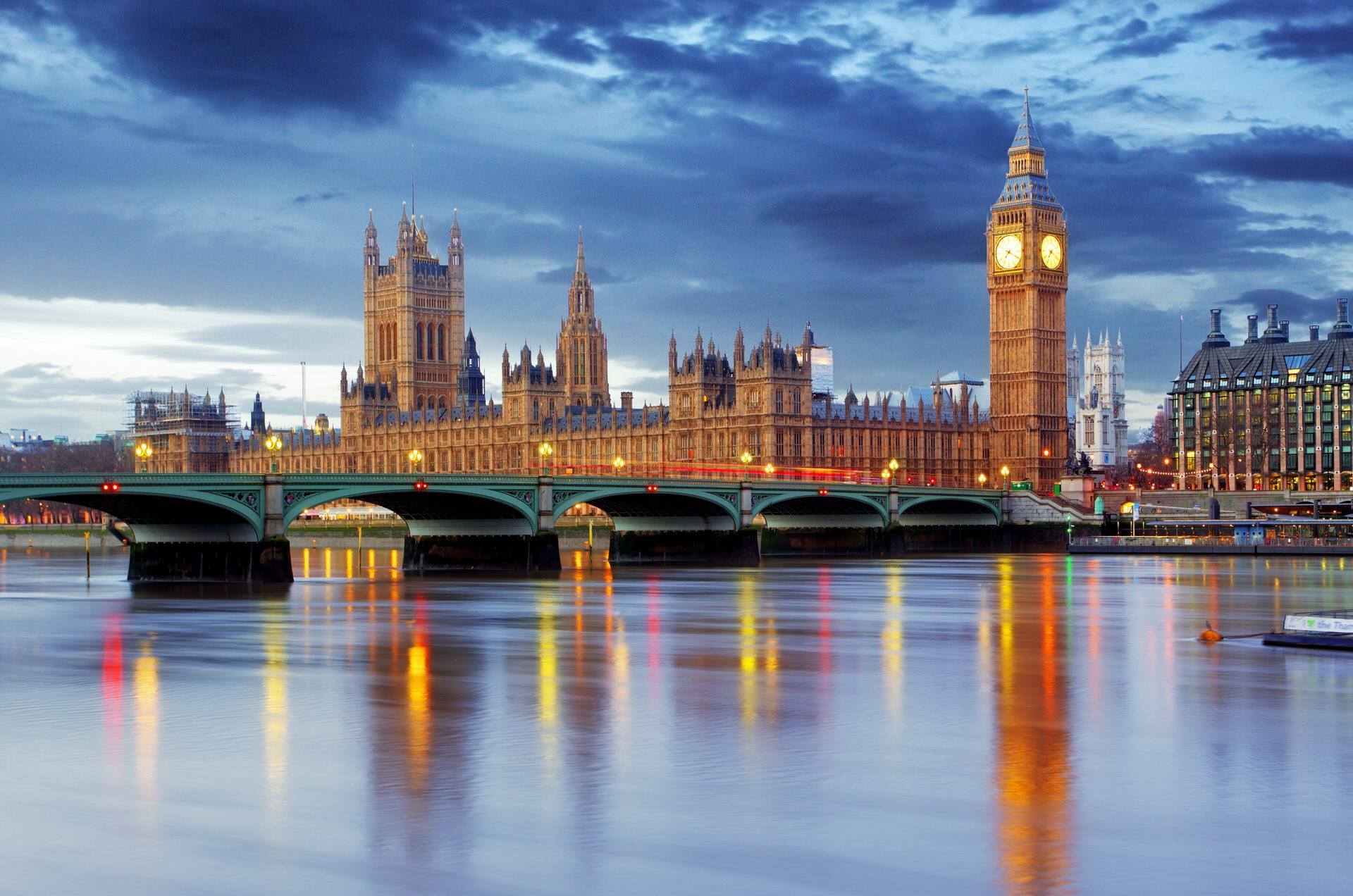 The days get shorter and the nights get cold.
I like the autumn but this place is getting old.
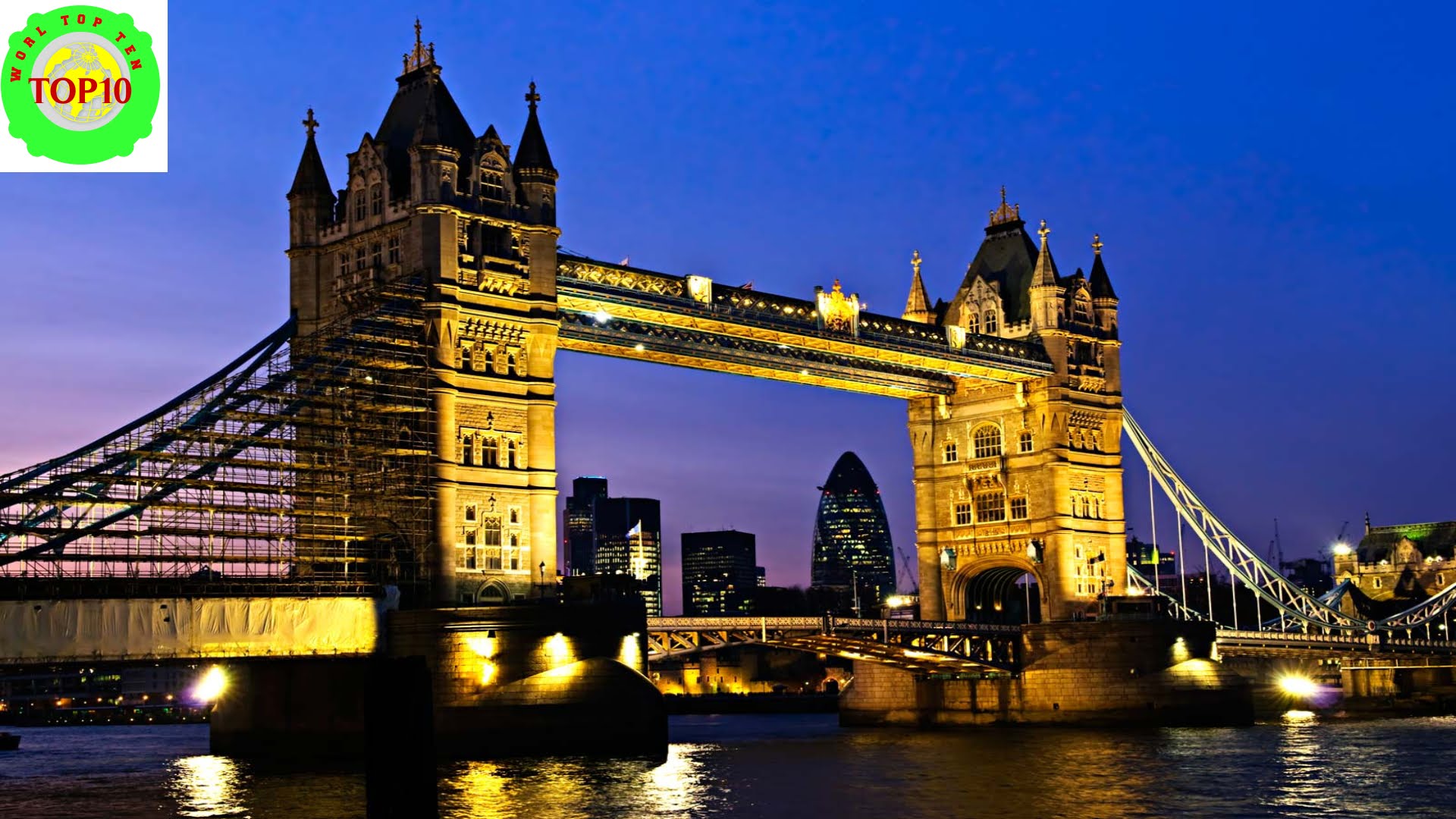 I pack up my belongings and I head for the coast.
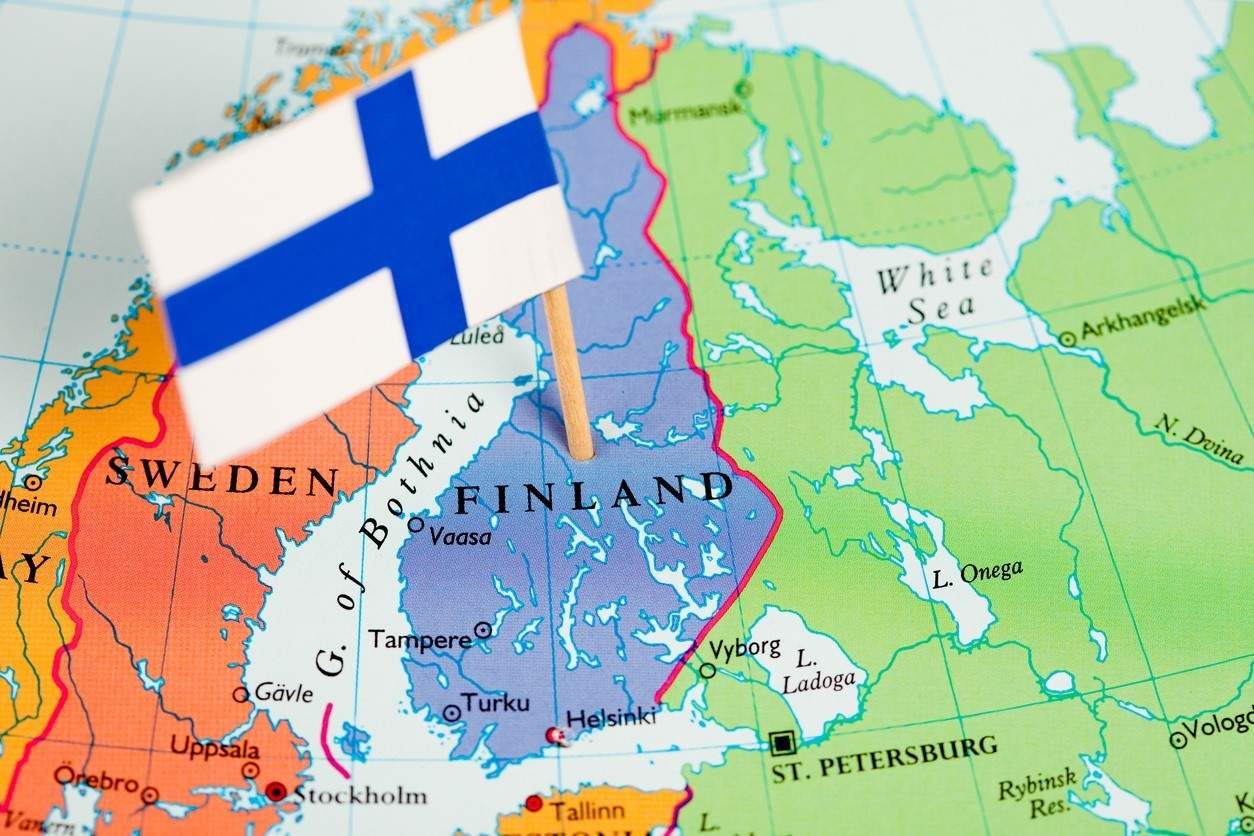 It might not be a lot but I feel like I'm making the most.
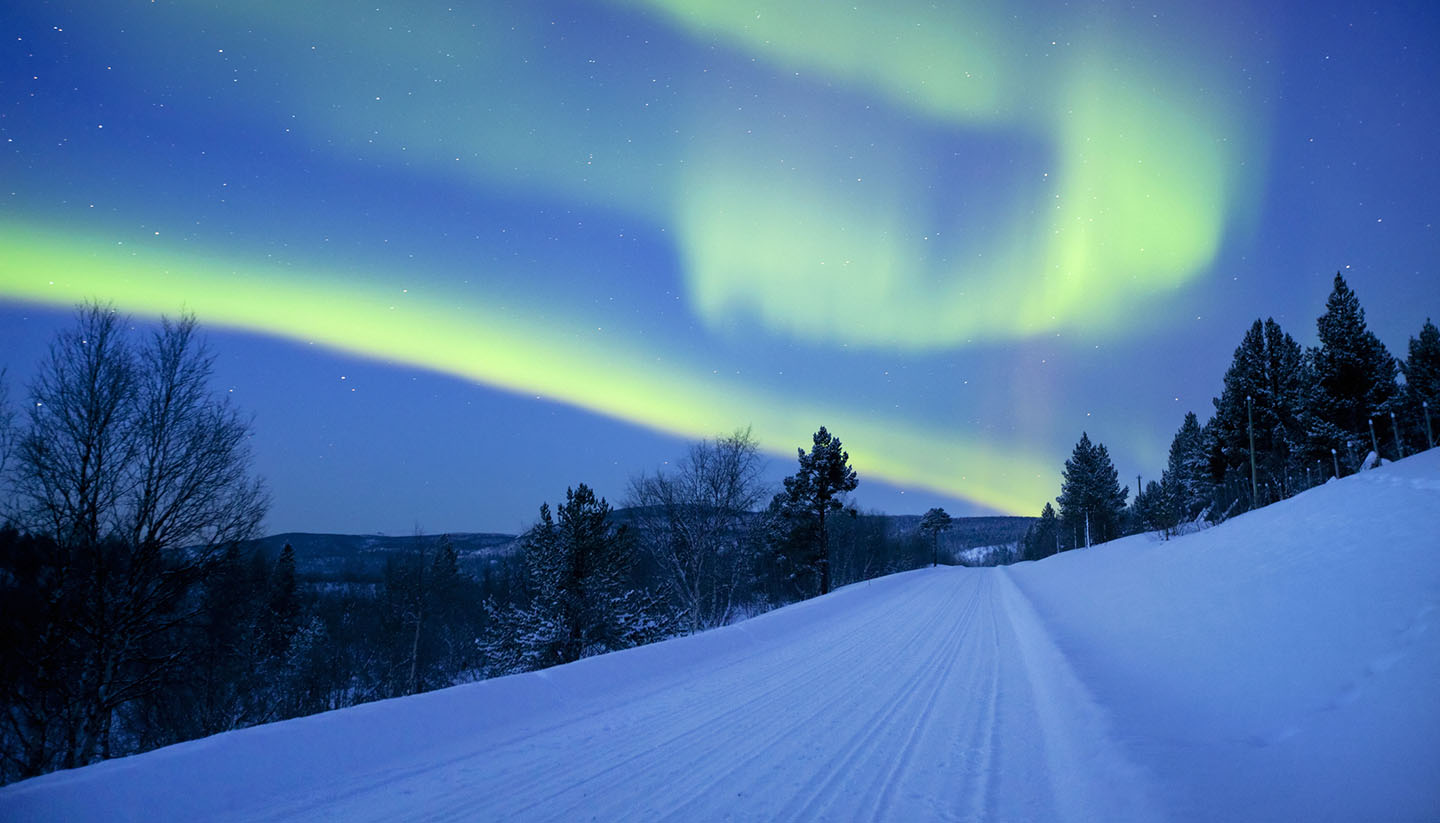 The days get longer and the nights smell green.
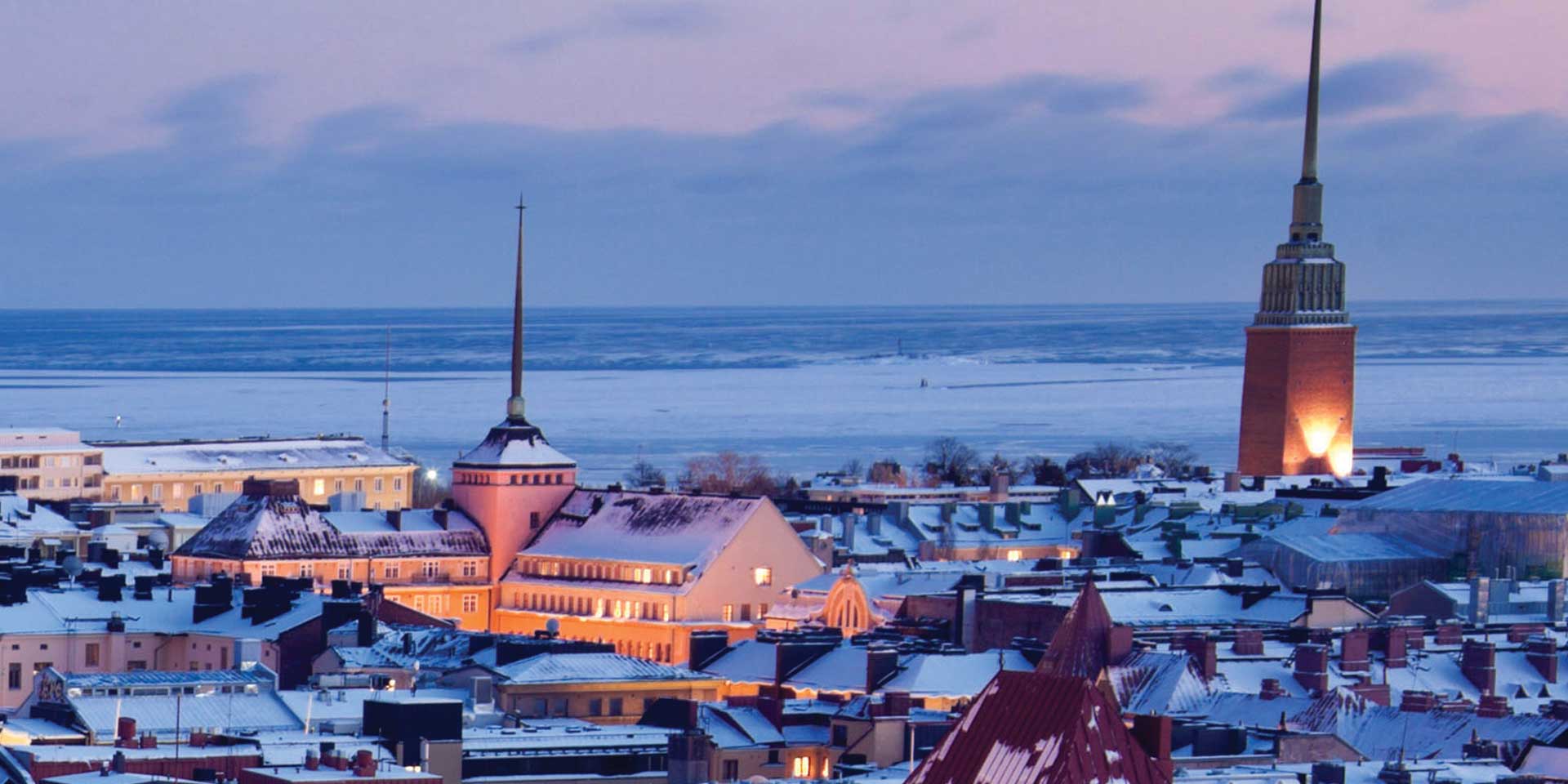 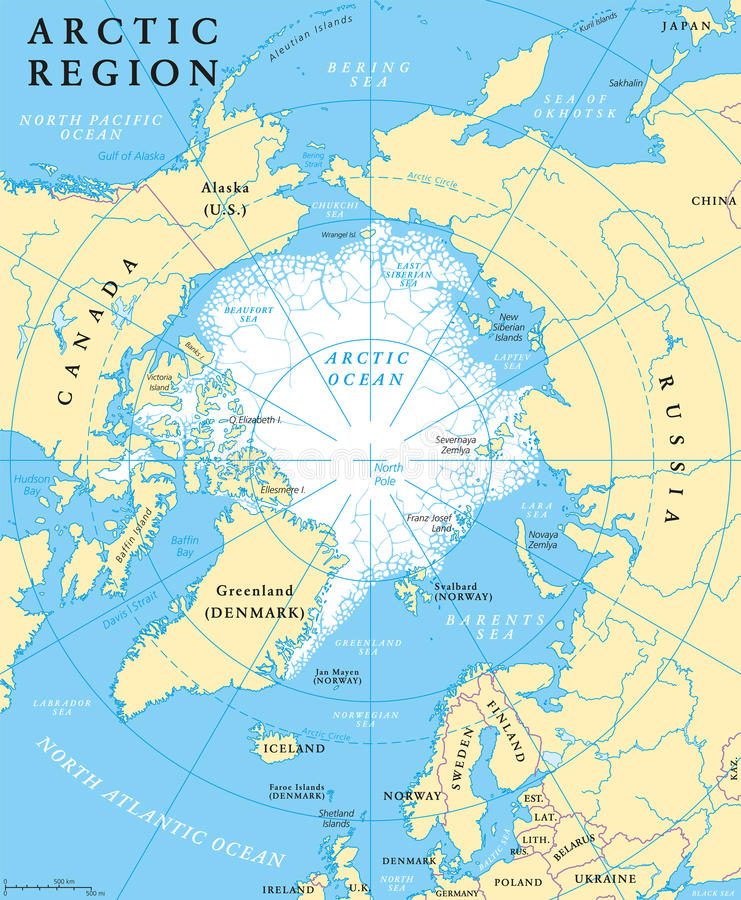 I guess it's not surprising but it's spring and I should leave.
I like songs about drifters - books about the same.
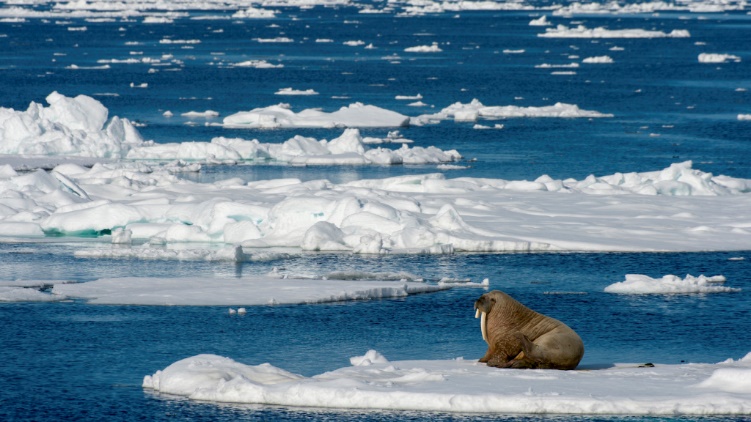 They both seem to make me feel a little less insane.
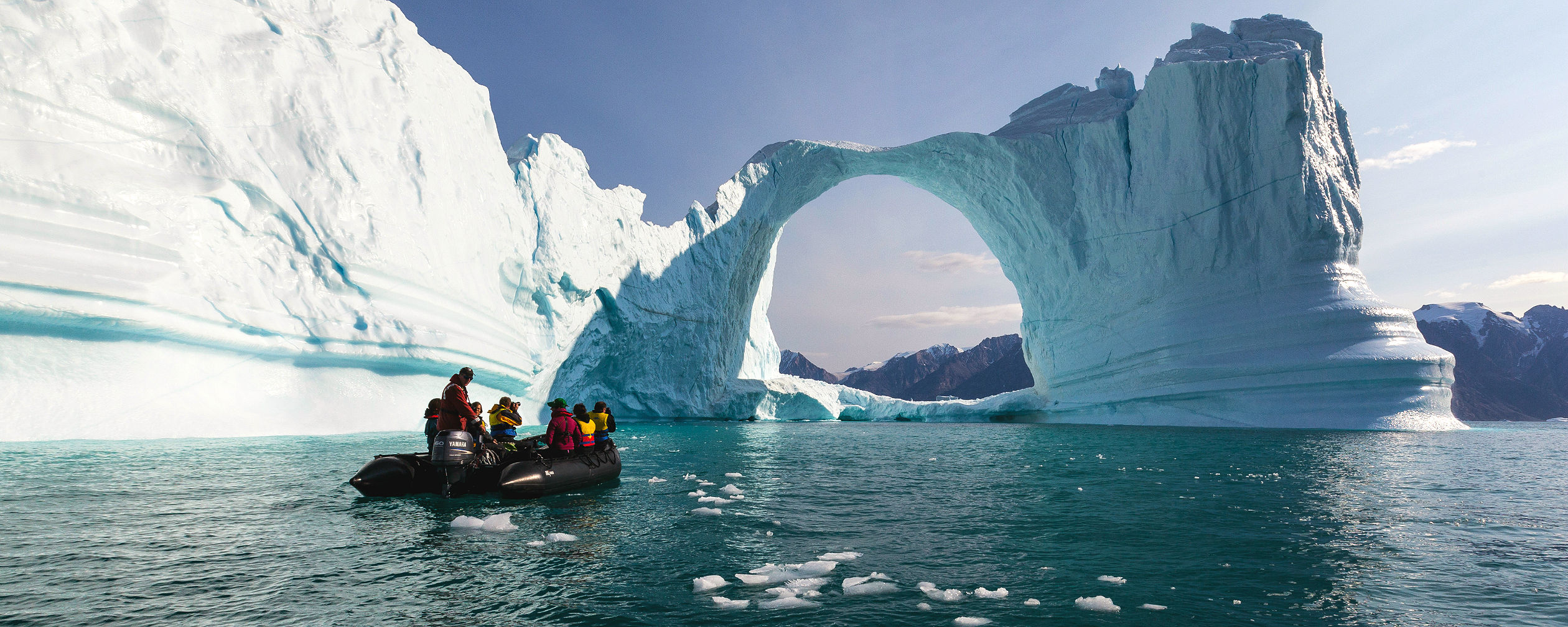 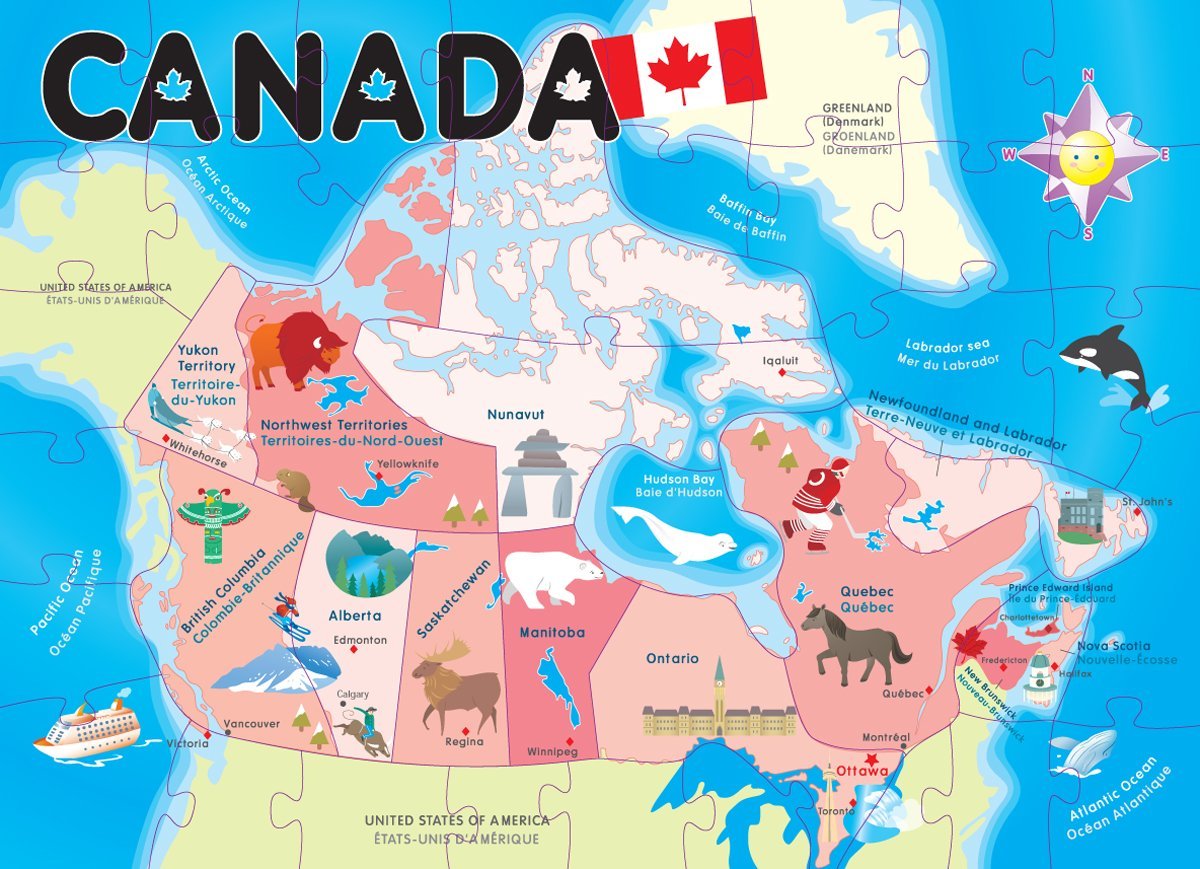 Walked on off to another spot.
I still haven't gotten anywhere that I want.
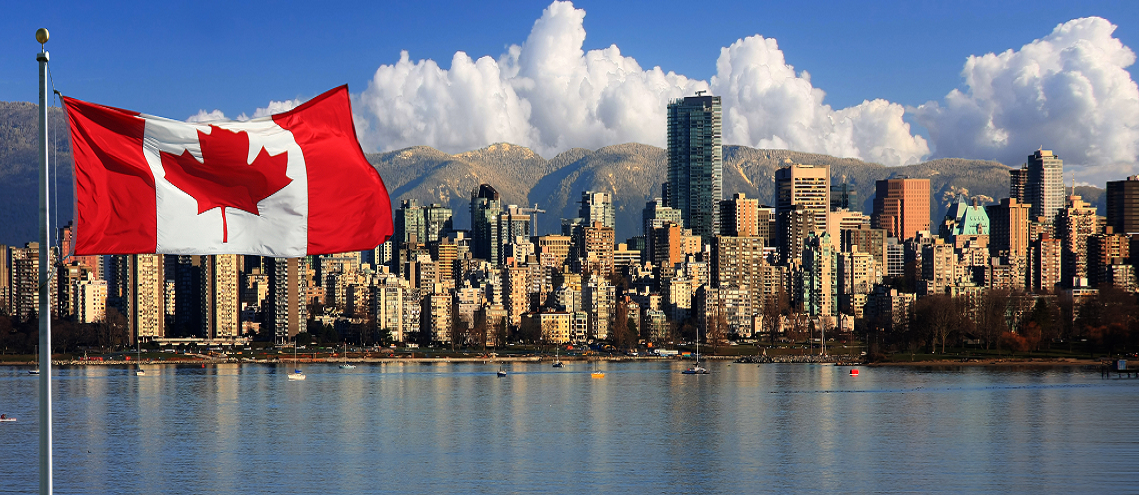 Did I want love? Did I need to know?
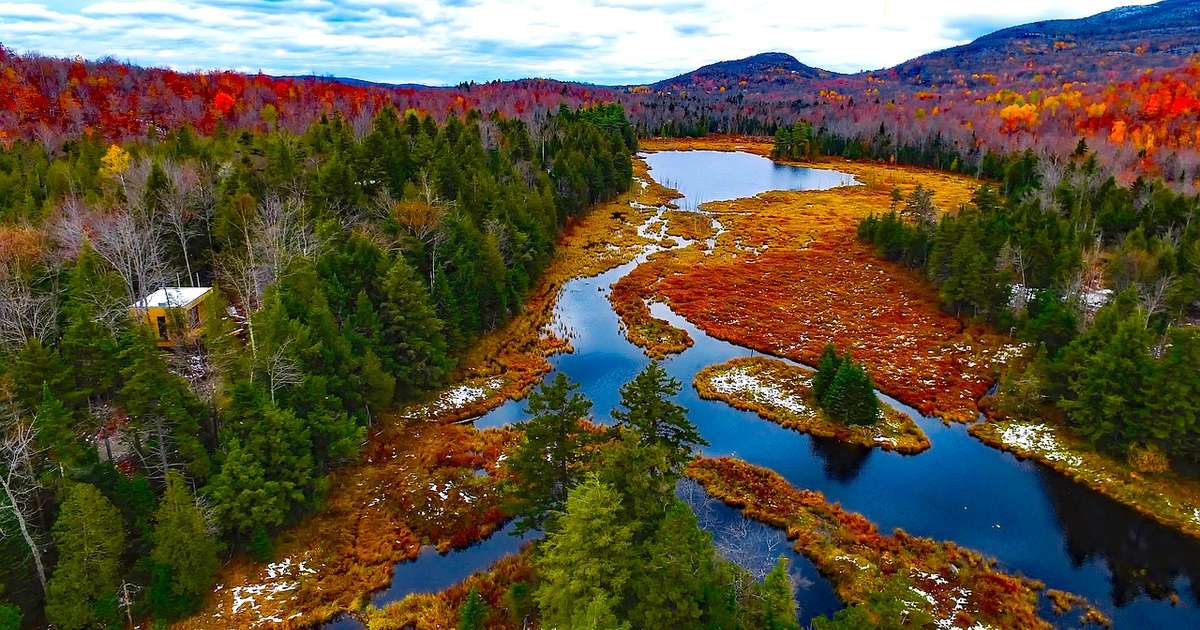 Why does it always feel like I'm caught in an undertow?
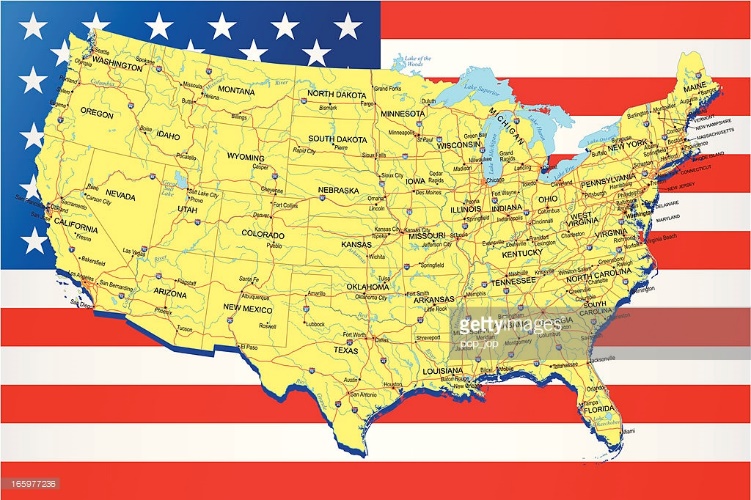 The moths beat themselves to death against the lights.
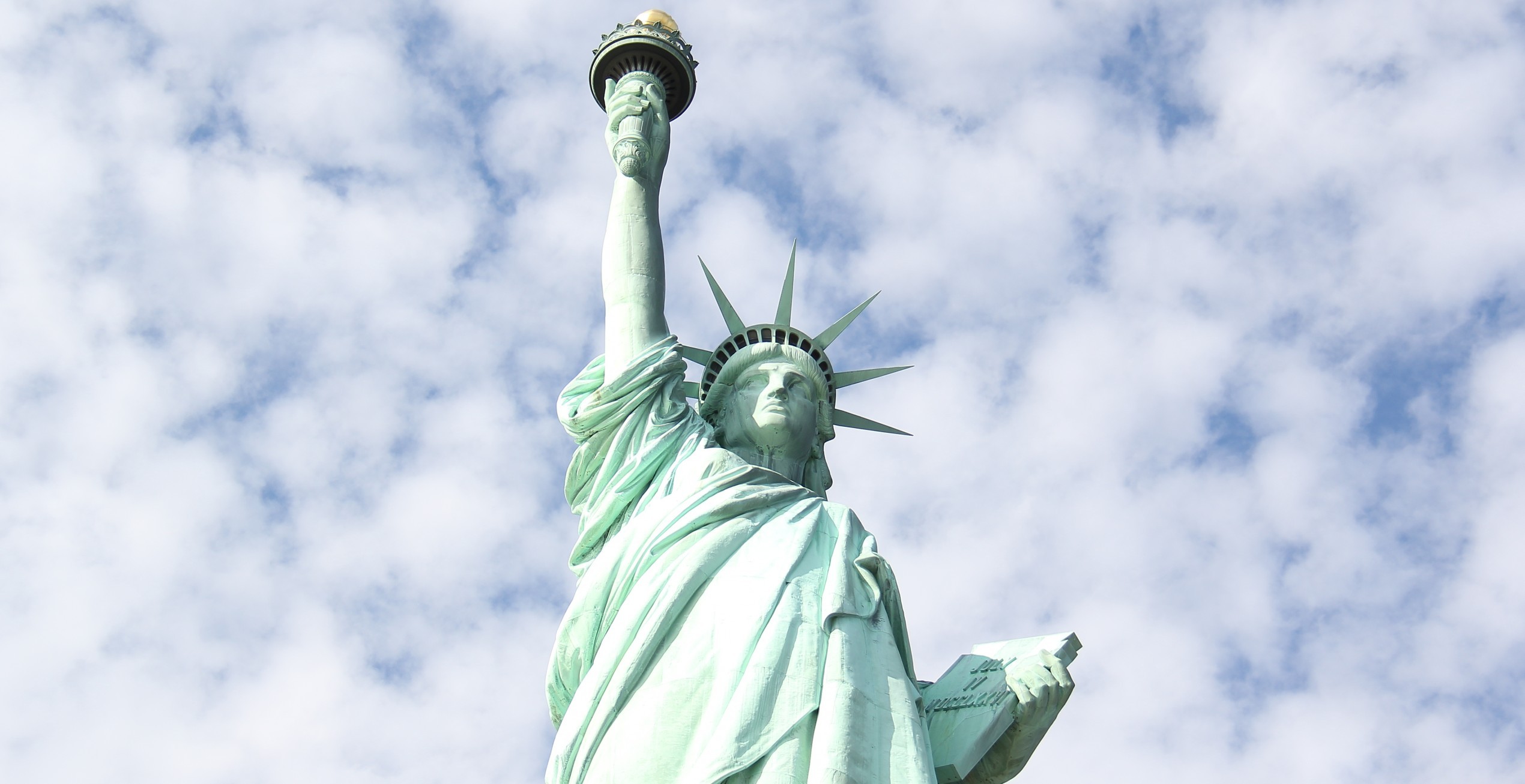 Adding their breeze to the summer nights.
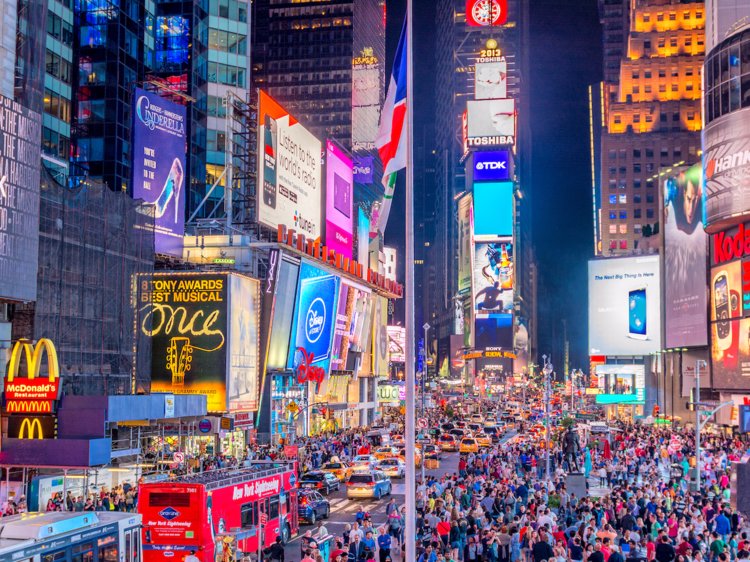 Outside, water like air was great.
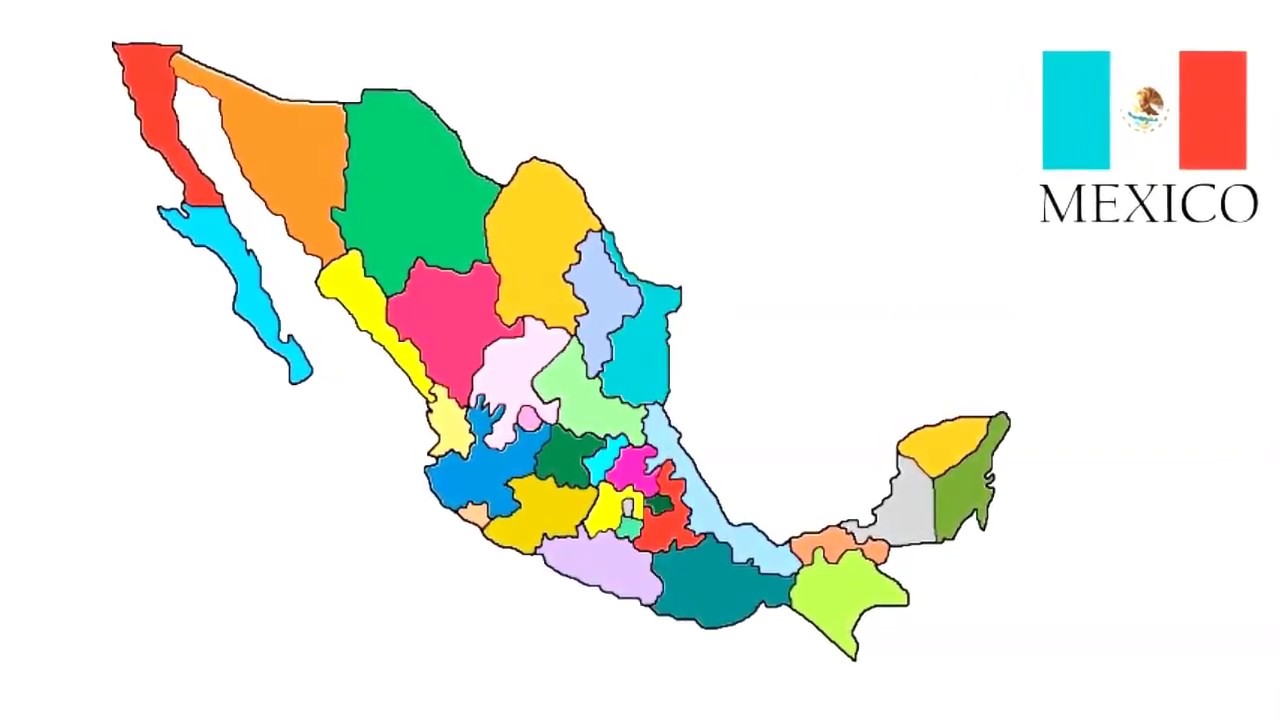 I didn't know what I had that day.
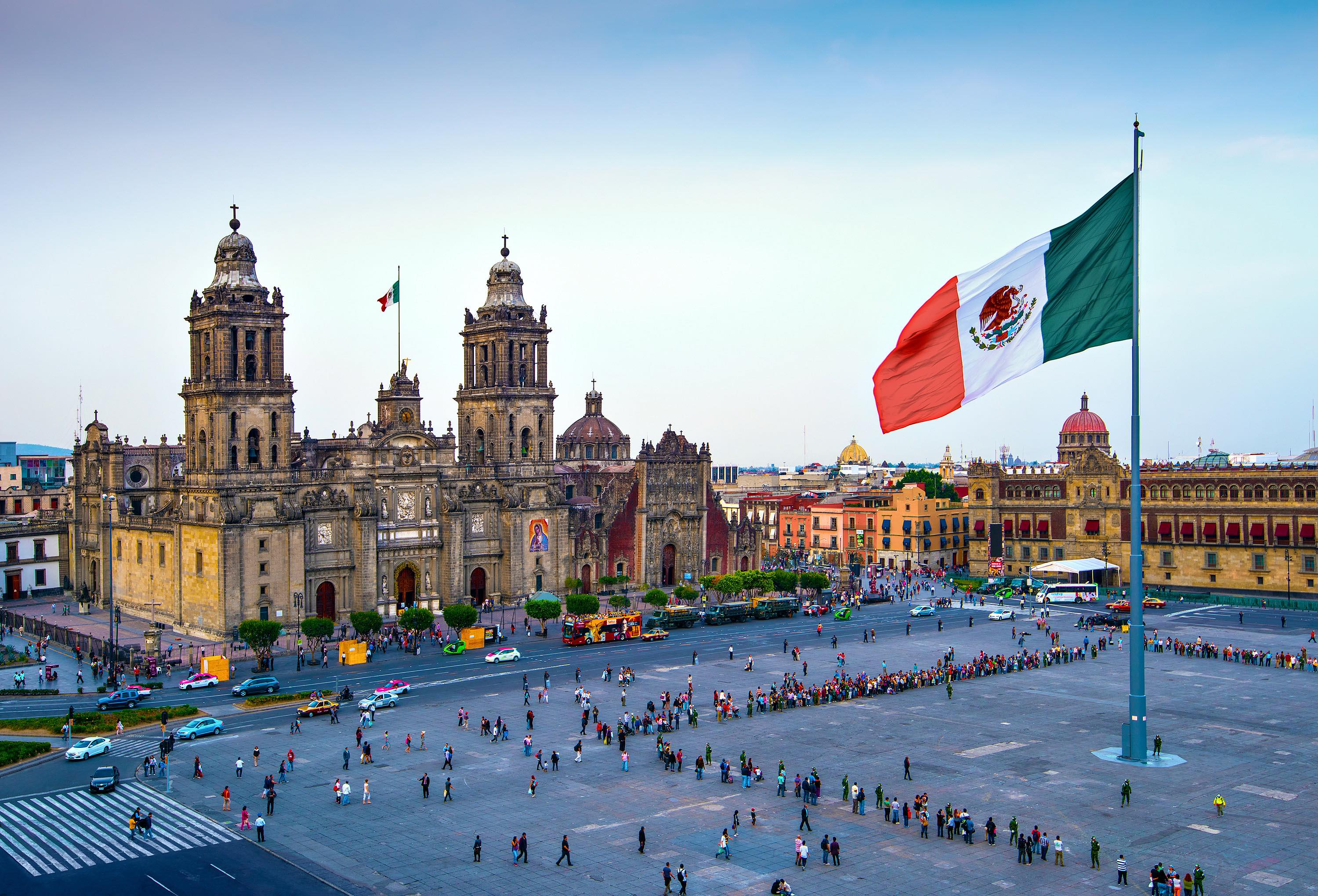 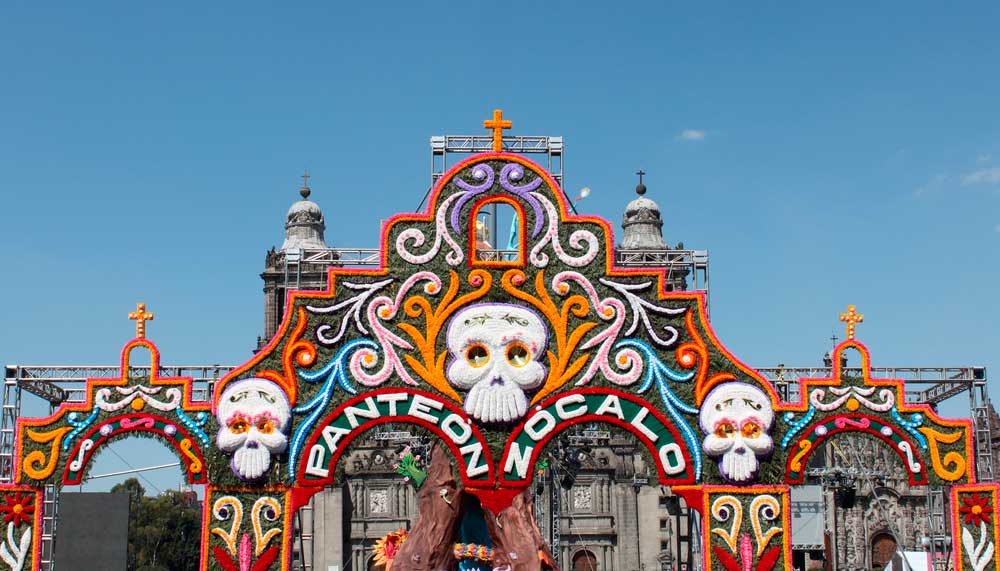 Walk a little farther to another plan.
You said that you did, but you didn't understand.
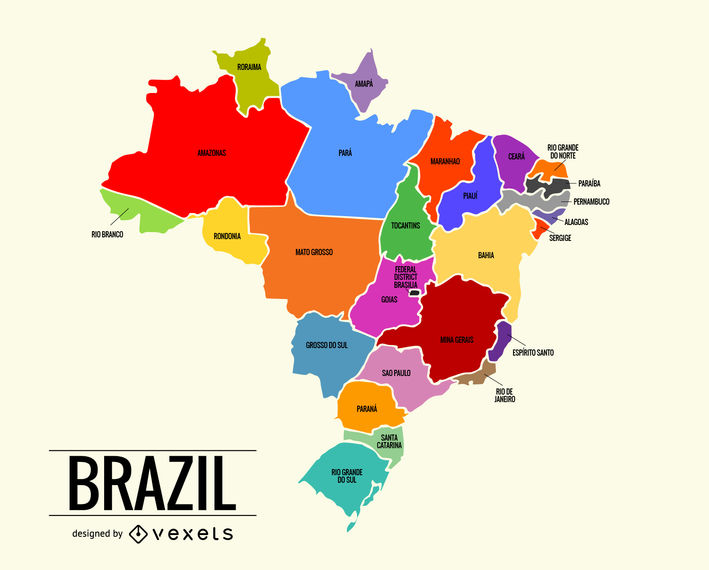 I know that starting over is not what life's about.
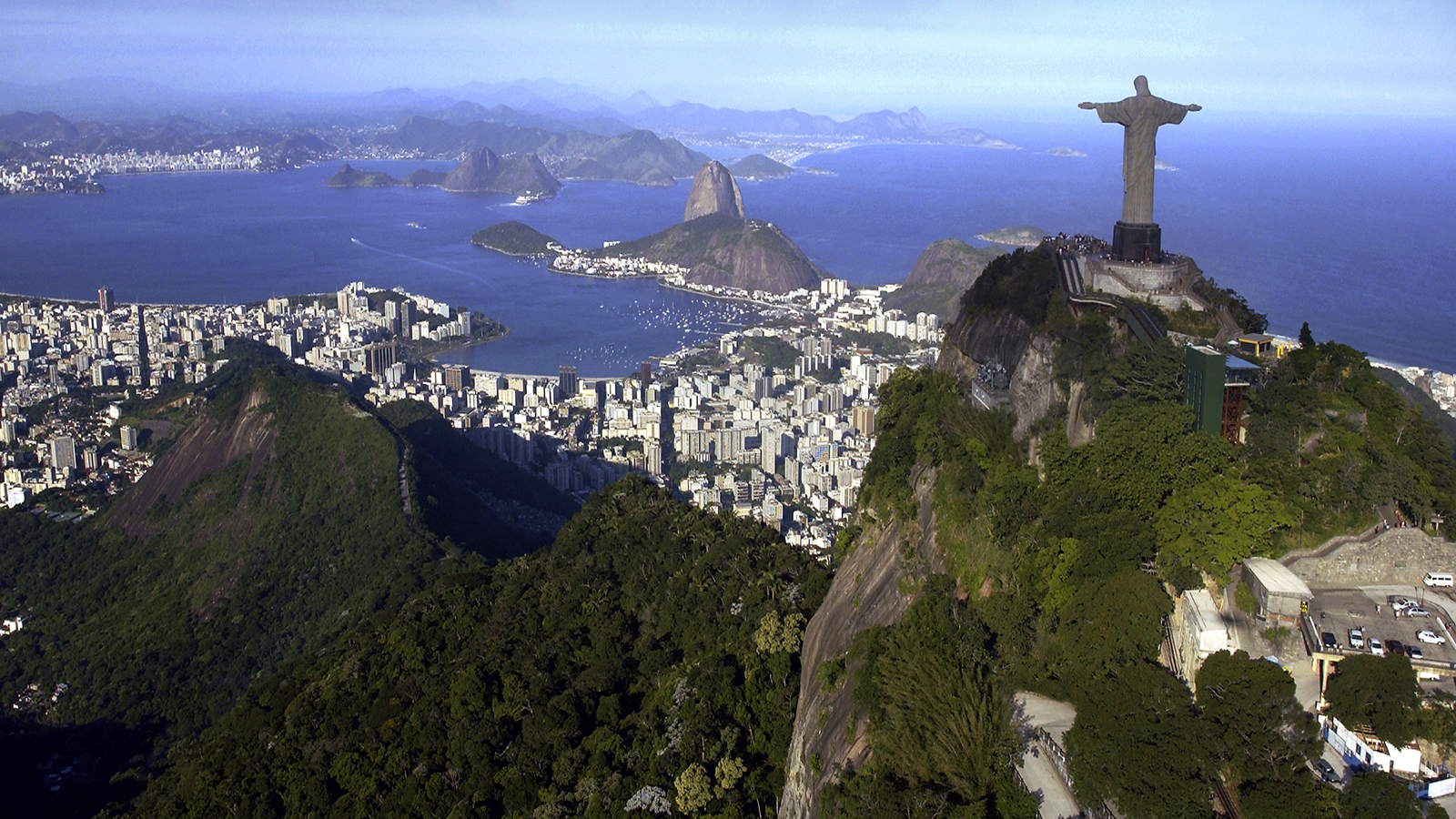 But my thoughts were so loud I couldn't hear my mouth.
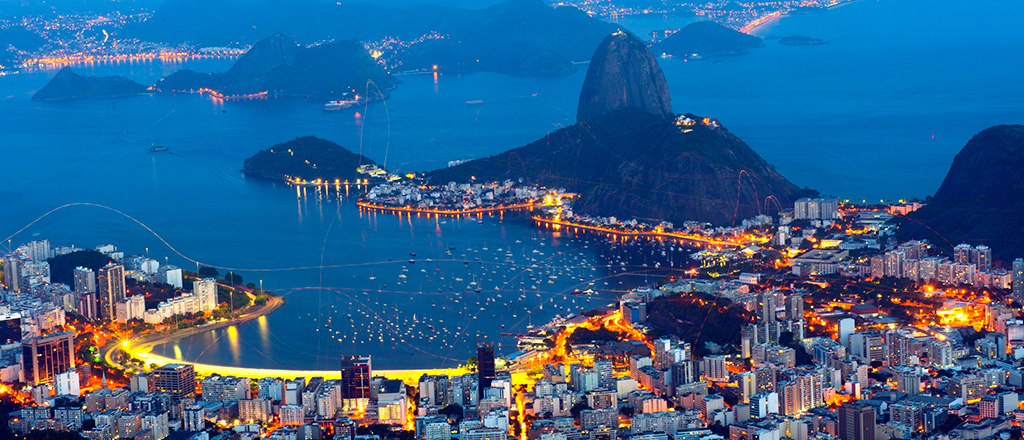 My thoughts were so loud I couldn't hear my mouth.
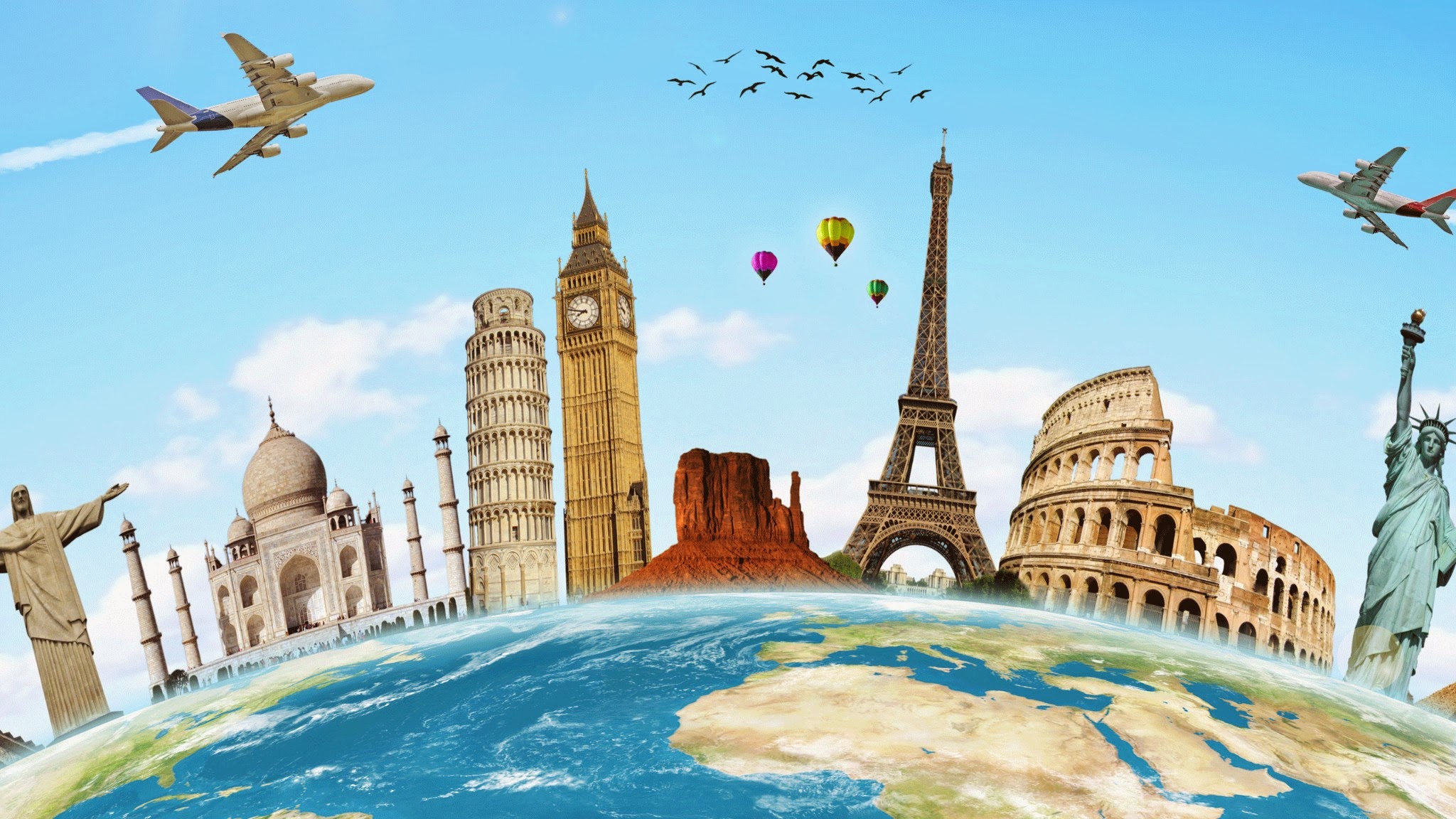 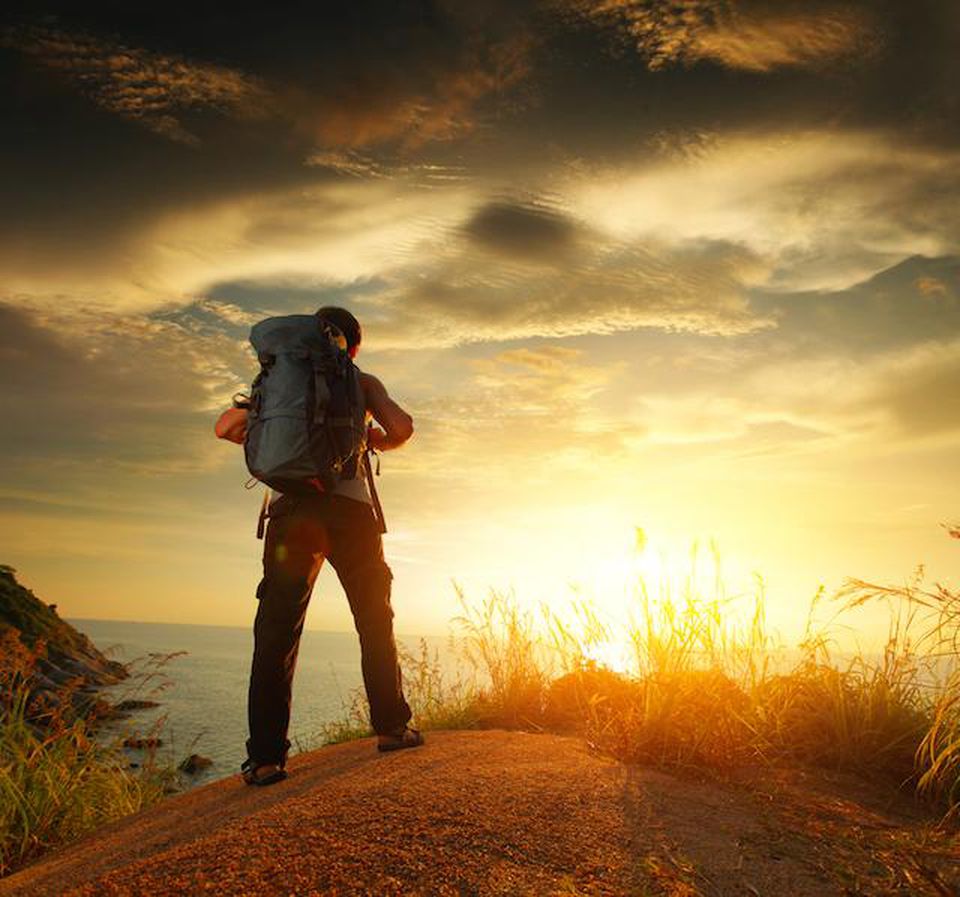 My thoughts were so loud.
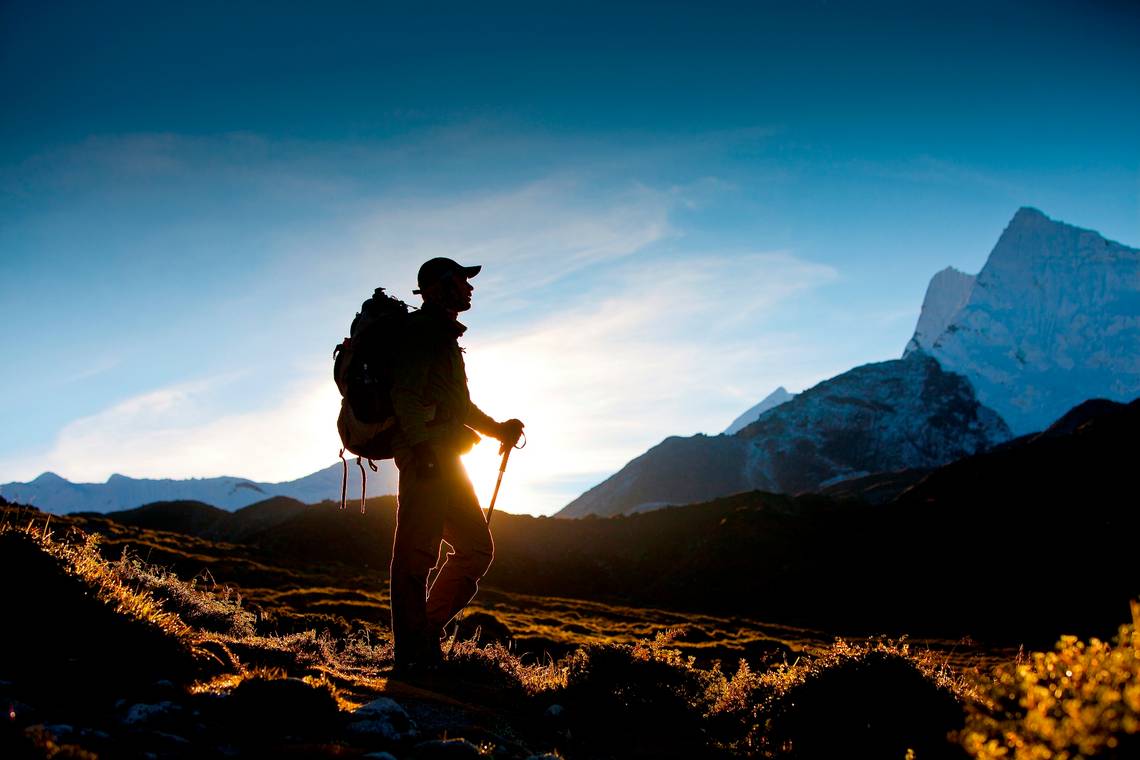 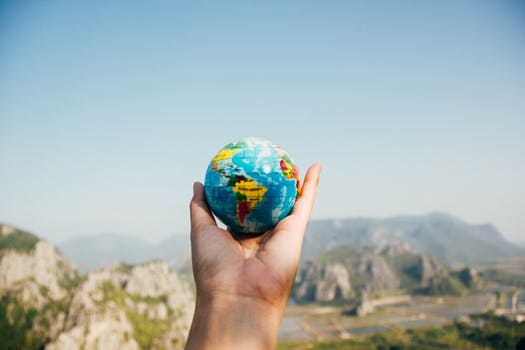 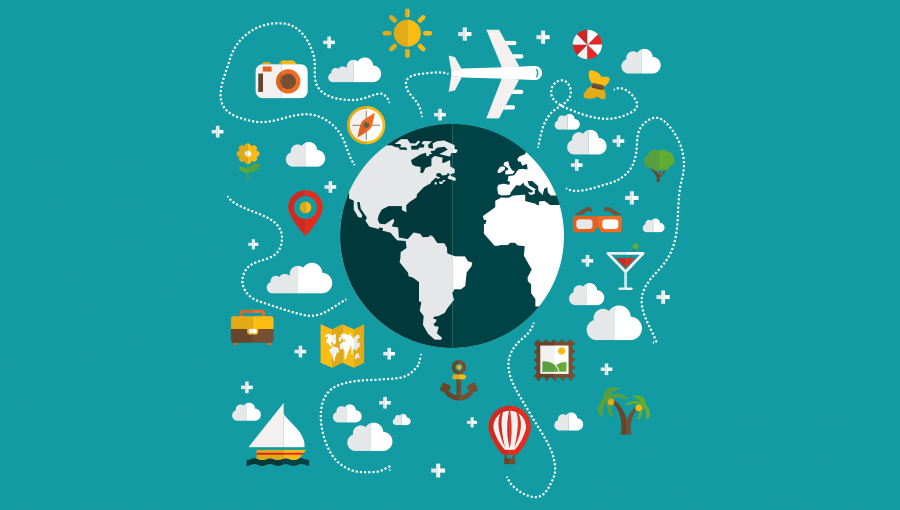 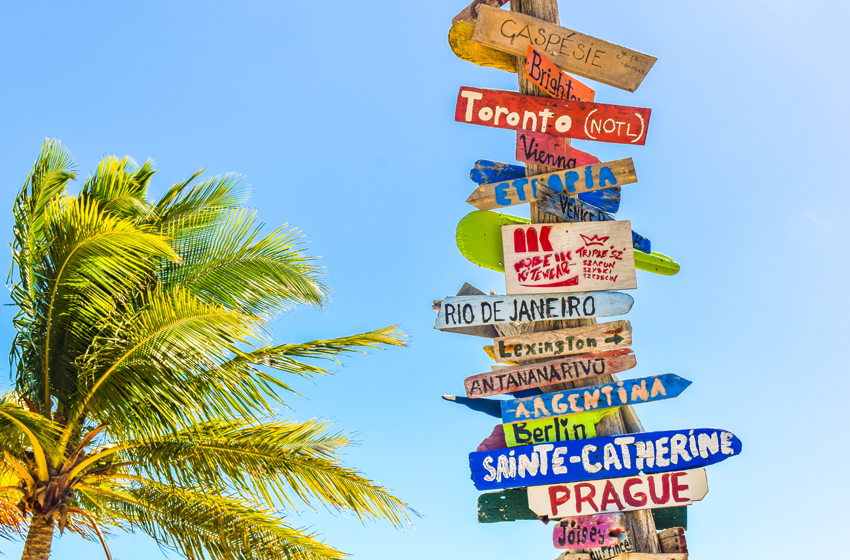 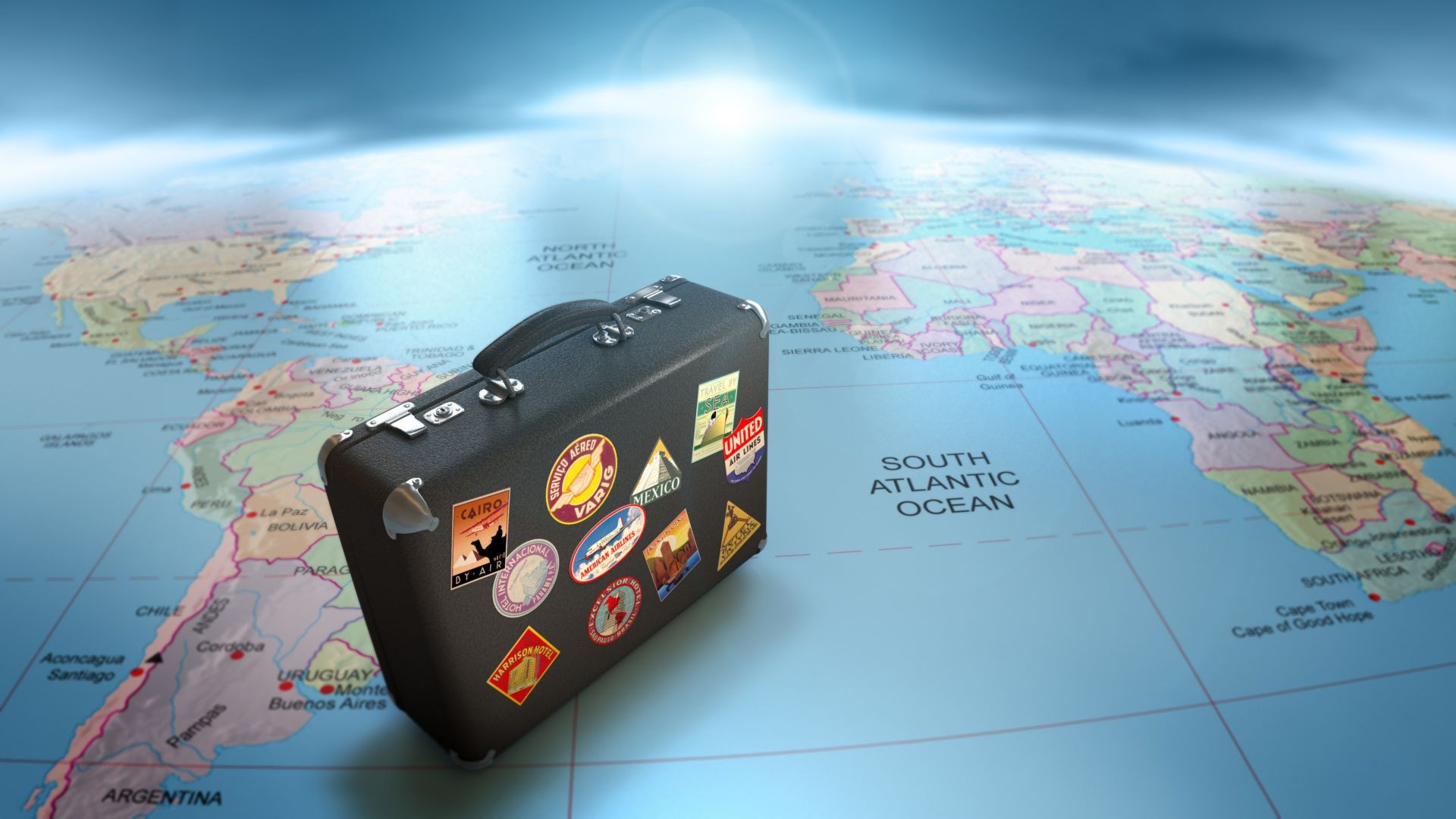 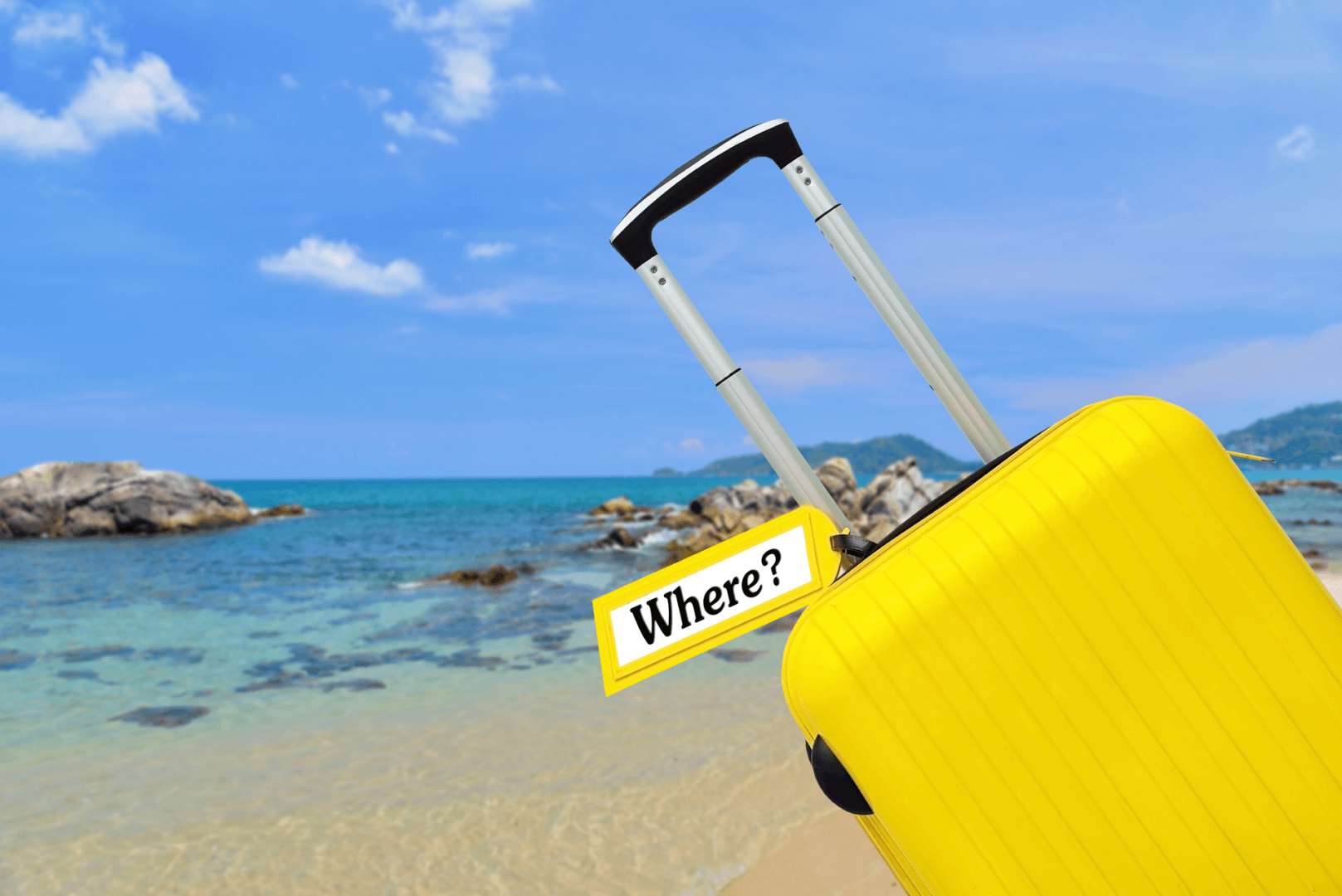 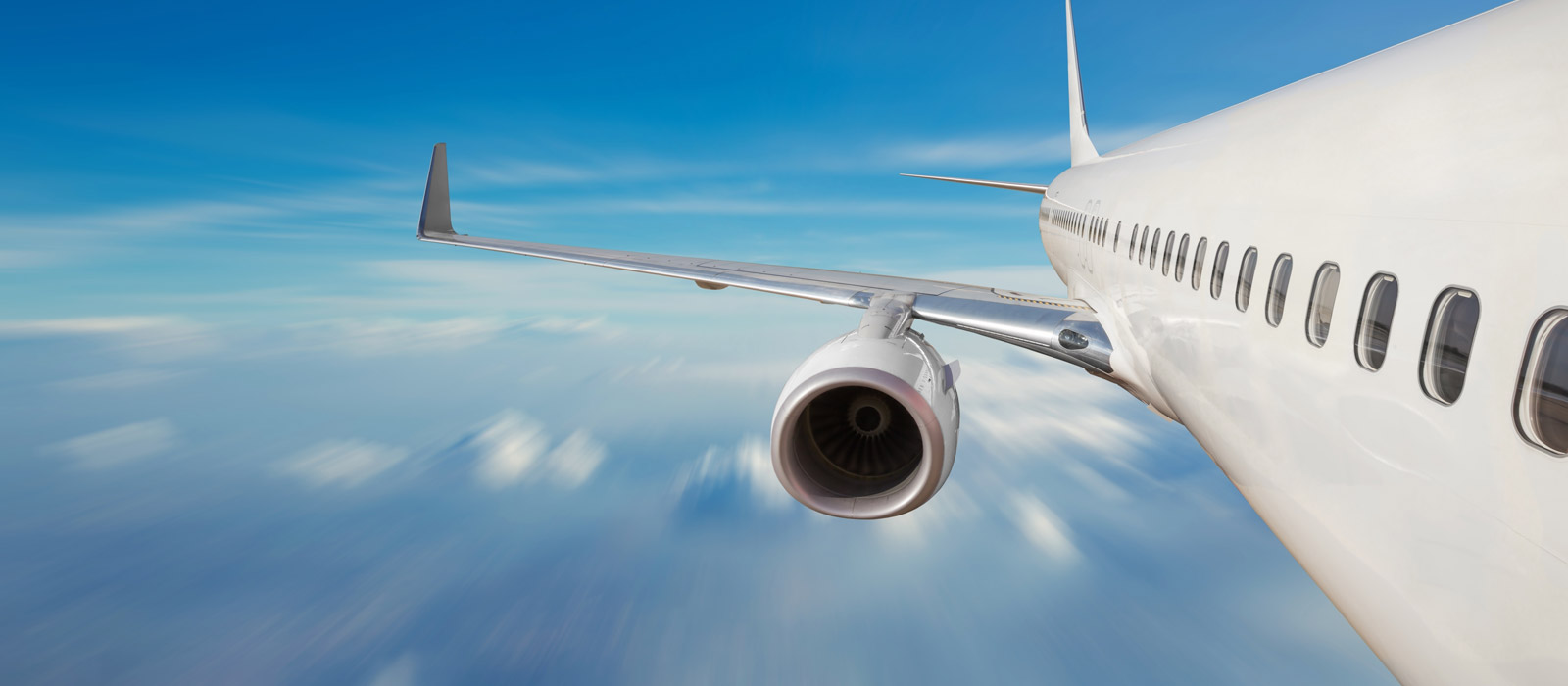 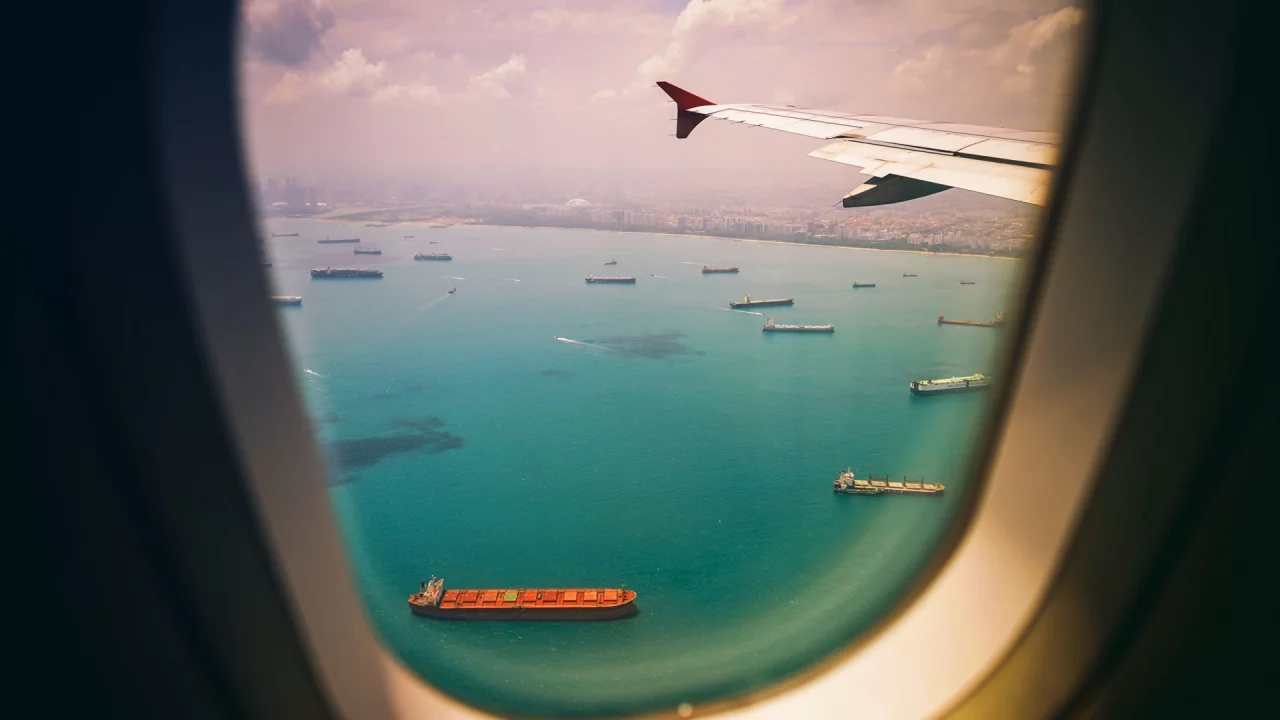 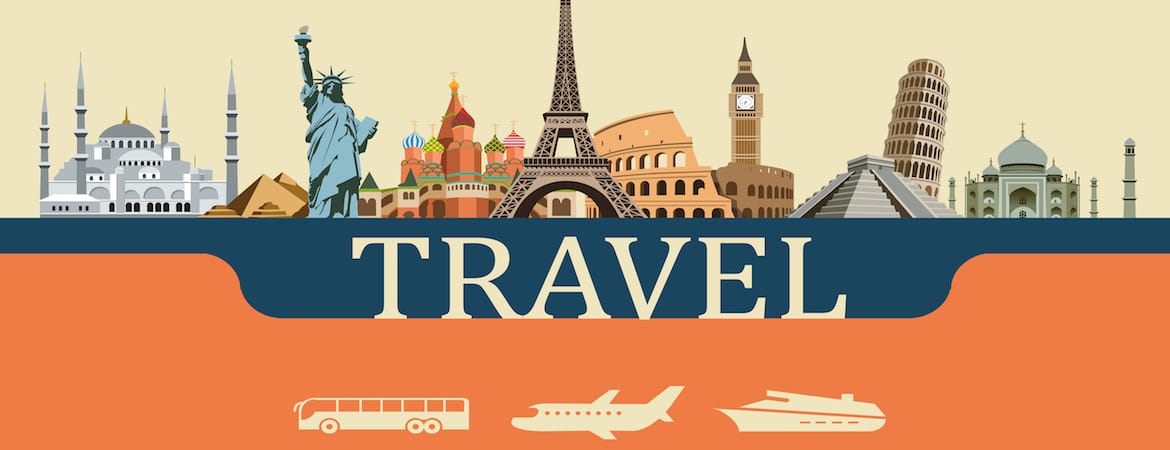